AP European History
Review
1. What role did the Italian city-states play in promoting the Renaissance?
Center of Europe’s economic, political and cultural life
Merchant families  = “new” wealth
Internal tensions & external rivalries between city states = creative energy and competition
Geography – location on Mediterranean = trade, wealth, cultural diffusion
2. What is meant by humanism and what are some examples from the Renaissance?
Celebration of human achievements and the perfection of mankind 
Largely secular
Program of study focusing on the classics
Petrarch = father of humanism
Oration on the Dignity of Man
The Courtier
Donation of Constantine
The City of Ladies
3. What is meant by civic humanism?
Applying humanist principles of rhetoric, human achievement and education to the betterment of public life and the good of all
Florence – wealthy merchants and bureaucrats apply their education to helping out local diplomats and politicians
4. What are some examples of Renaissance literature and what messages do they convey?
Mirandola – Oration on the Dignity of Man
Castiglione – The Courtier
Valla – Donation of Constantine
Machiavelli – The Prince
Humanism, secularism, attack on Church, strength of individual
5. What changes in art came about because of the Renaissance?
Oil painting
Contrast between light and dark colors
*Single point perspective
Realistic sculpture
Massive architectural undertakings 
Manerism
6. What are some examples of Renaissance art/artists?
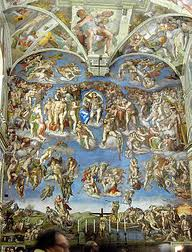 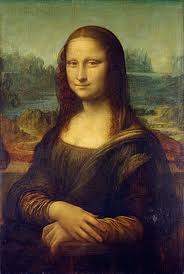 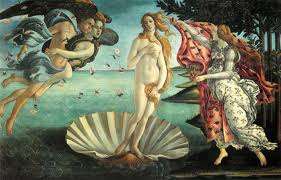 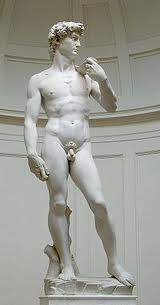 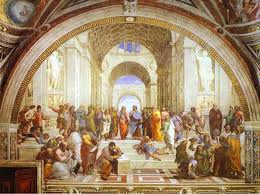 7. What was the Northern Renaissance and how did it differ from the Italian Renaissance?
Renaissance ideas of humanism spread to Northern Europe by late 15th century
Religion is central – application of humanism to religion = Christian Humanism
Erasmus, More, Durer, Chaucer, Marlowe, Shakespeare
8. What contributions did Erasmus and Sir Thomas More make to the Northern Renaissance?
Erasmus: Adages, In Praise of Folly, Handbook of the Christian Knight
Criticism of Church, inner faith vs. outer forms of worship 
More: Utopia
Criticism of contemporary society, sought to depict a civilization in which political and economic injustices were limited by having property held in common, critical of Church
9. What is meant by Christian humanism?
Application of humanist ideas of the individual and bettering one’s self to religion
Developed in Northern Europe during Northern Renaissance
Helped pave the way for Reformation
10. What are some examples of Northern Renaissance art & literature?
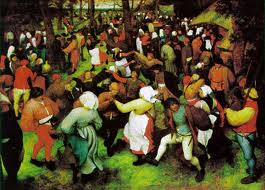 Adages, In Praise of Folly, Handbook of the Christian Knight
Utopia
Canterbury Tales
Hamlet, Othello, Romeo & Juliette (ANYTHING BY SHAKESPEARE!!!)
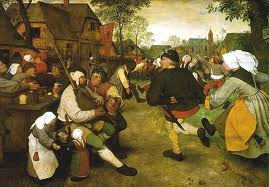 11. What was the significance of the printing press and how did it change European society?
Search for new texts because of rising number of literate people
Increased number of people in university (thank you Renaissance Humanism)
Gutenberg – introduced moveable type
Printed Bibles 
Increased literacy even more, gave people a more personal relationship with religion, ALLOWED REFORMATION TO HAPPEN!!!
12. What were the problems facing the Catholic Church on the eve of the Reformation?
Black Plague takes away legitimacy of Church
Anti-clericalism
Increase in pietism – direct relationship between individual and God
Avignon Papacy & Great Schism (3 competing popes)
Practice of simony (selling Church offices)
Renaissance Humanism
13. What reforms did early reformers call for?
John Wycliffe – questioned the wealth of the Church, the miracle of transubstantiation, teachings of penance
Followers = Lollards – read Bible and interpret for yourself
Jan Hus – authority of the Bible and not institutional Church, every member should get cup & wafer, not just clergy
Burned at the stake as a heretic, followers in Bohemia staged a rebellion
Early reformers set the foundation for Protestant Reformation
14. What reforms did Martin Luther call for?
Selling of Indulgences to forgive sins and get family members out of purgatory 
Real story? Church needed to finance St. Peter’s Basilica
Luther nails 95 Theses to church door and starts Reformation
Secular government had the right to reform the Church
Attacked teachings of the Church like sacraments
Salvation by faith alone, not by Church, sacraments, indulgences
15. What were the effects of the Martin Luther’s reforms?
Reform ideas spread widely in German states because of printing press
Pope Leo X issued Papal Bull (decree) that Luther had to recant or be burned at the stake, Luther burns bull
Diet of Worms – Luther condemned and banned but goes into hiding where he writes more and forms new church
New Lutheran Church – less sacraments, no transubstantiation, no celibacy of clergy
16. Why did the Reformation succeed?
Socially conservative
Peasants’ Revolt condemned by Luther 
Lutheran Church was subordinate to German princes
German princes saw this as an opportunity to increase their power and break away from the Catholic Church
Holy Roman Emperor Charles V too busy with other wars/issues, had not time to deal with changes to German states
Peace of Augsburg – Lutheran Church = legal
17. What were the beliefs of the radical reformers such as the Anabaptists and the Antitrinitarians?
Inspired by Luther’s challenge to Church but felt reforms didn’t go far enough
Anabaptists – no infant baptism
Antitrinitarians – denied the existence of Holy Trinity
Radical reformers hunted down by Lutherans and Catholics
18. What were the beliefs of Zwingli and Calvin?
Zwingli:
Denied all sacraments
Concerned with social reform in Switzerland
Politically active against Swiss Catholic Church
Calvin”
Predestination 
No free will, everything decided already by God
Creation of Geneva as a strict moral city
Calvinism spread to Scotland, England, France (Huguenots)
19. What were the causes and effects of the English Reformation?
Political rather than religious
Henry VIII wanted to end marriage with Catherine of Aragon, pope does not grant 
Creates Reformation Parliament which ultimately gave Henry religious authority
Act in Restraint of Appeals – spiritual matters are King’s jurisdiction
Act of Supremacy – acknowledged the Church of England, King is supreme head
Creates issues with later rulers who struggle with Catholicism vs. Protestantism
20. What was the outcome of the Counter (Catholic) Reformation?
Index of Prohibited Books 
Reinstitution of Papal Inquisition
Council of Trent – centerpiece of Catholic Reformation
Dominated by papacy
Limit on indulgences
Seminary education for clergy
Endorsement of sacraments 
Movement away from Mannerism as an artistic style  creation of early Baroque???
Society of Jesus (Jesuits) – teaching order, missionaries
21. What were the achievements of the Portuguese and Spanish Empires in the sixteenth and seventeenth centuries?
Geography – right on Atlantic Ocean = overseas exploration
Prince Henry the Navigator – Portugal
Portugal:
Sail around Africa to get to Indian Ocean
Dias, da Gama, Magellan
Spain:
Columbus – Columbian Exchange 
New World Empire b/c defeat of Aztec, Inca by Cortes, Pizarro
Hacienda & Encomienda system
Gold from New World = power & inflation (eventual downfall)
22. What were the characteristics of the new nation-states that developed in the seventeenth and eighteenth centuries?
Growing bureaucratization 
Existence of permanent mercenary army
Growing need to tax
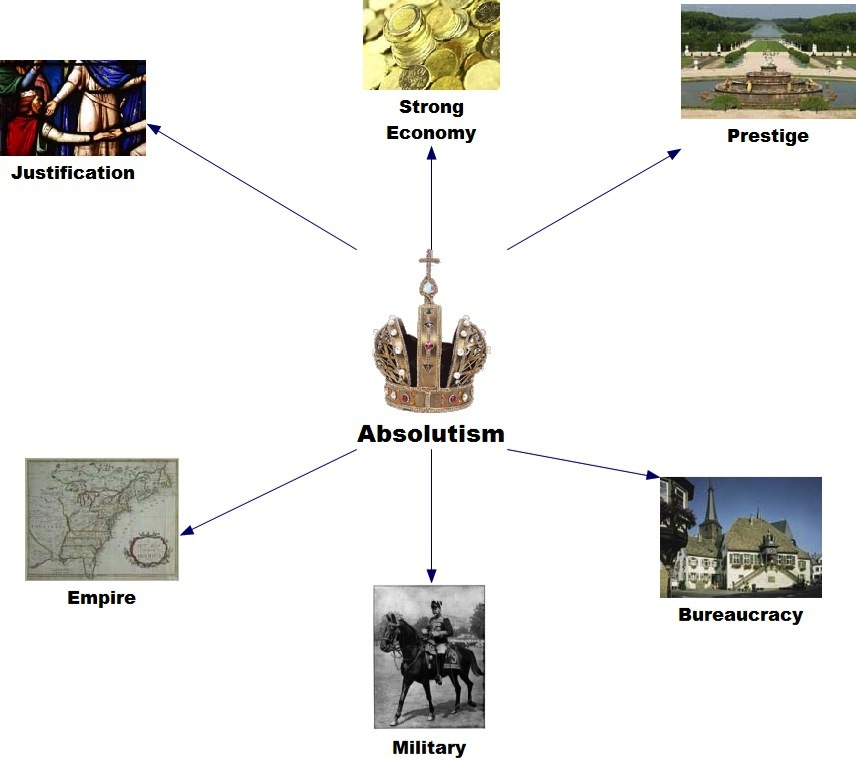 23. What happened to Italy during the age of state consolidation?
Remained divided until 19th century
Treaty of Lodi – balance of power among Italian city-states
Charles VIII, King of France invades weak Italian alliance
Savonorola (Dominican Monk) justified expulsion of Medici & allowed French to take over
Florence no longer center of Renaissance
Il Moro brokers treaty w/ France, puts Medici’s back in control
Spain and France continue dominance over Italy throughout 16th century
Prompts Machiavelli to write Prince 
Ends justify the means – strong despotic ruler needed to keep out foreigners
Used as a handbook for Absolute Monarchs later
Precursor to Italian unification?
24. Why did Spain become a powerful empire in the sixteenth and seventeenth centuries?
Ferdinand & Isabella 
Reconquista – re-conquer Spain & get rid of Jews & Moors
Spanish Inquisition
Charles V (Hapsburg) becomes ruler – focuses attention on Holy Roman Empire & war against Protestants
Philip II becomes ruler & becomes wealthy from silver & gold from colonies in New World
Battle of Lepanto against Ottoman Empire for dominance in Mediterranean
Battled against Protestantism in Holy Roman Empire & England
Spanish Armada defeated 1588
Golden Age for Spain 16th & early 17th centuries
El Greco
Cervantes
End of 17th century = Spain’s decline
Constant warfare against Protestants
Price Revolution
Collapse of Castilian economy (inflation)
25. What was the Holy Roman Empire like during the age of state consolidation?
Large fragmented state in Central Europe (mostly German people)
Controlled by Hapsburgs early on
Golden Bull of Charles IV – emperor elected by 7 German princes 
Office held by election rather than hereditary right
Protestantism vs. Catholicism (Holy Roman Emperor backed by Catholic Church) creates further rift
Peace of Augsburg grants princes the right to choose their religion in their states (but not Calvinism!)
Thirty Years’ War fought mostly in Holy Roman Empire continues to break Catholic control
26. What were the causes and effects of the Thirty Years War?
Causes:
Ferdinand (Catholic) becomes king of Bohemia
Defenestration of Prague
Frederick the Elector (Calvinist) replaced Ferdinand (who became Holy Roman Emperor)
Battle of White Mountain – Bohemia wins
Mercenary armies scattered throughout Holy Roman Empire
Perceived threat to Protestants
Elector vote taken away from Palatine
Four Phases: 
Bohemian Period
Danish Period
Swedish Period
Swedish-French Period
Effects:
Germany still fragmented & poor – 8 million less people
Peace of Westphalia – Holy Roman Emperor still elected = ineffectual force, reaffirms Peace of Augsburg but adds Calvinism to list of OK
27. What were the causes and effects of the French Wars of Religion?
Causes:
Catherine de Medici dominates French politics during her three son’s reign
Three powerful families wanted to reverse the trend of waning power of aristocracy and growing power of Monarch  Guises most powerful – militant Catholicism
Henry of Navarre (Bourbon & Huguenot ) marries Charles IX sister 
Catherine encourages Charles IX to start St. Bartholomew’s Day Massacre
Effects:
Henry of Navarre becomes King Henry IV , converts to Catholicism
Bourbon Dynasty will rule France until French Revolution
Henry IV issues Edict of Nantes – religious toleration of Huguenots 
Politique
28. How did an absolute monarchy develop in France?
Henry IV assassinated
Louis XIII (9yrs old) takes throne
Cardinal Richelieu rules as minister – takes power away from nobility, battles against Huguenots, gets involved in 30 Years War on side of Protestants (WHAT!?) to counter Hapsburgs
Louis XIV takes throne
Cardinal Mazarin rules as minister in tradition of Richelieu
Series of rebellions known as the Fronde scars Louis and turns him against the aristocracy
After Mazarin’s death, Louis XIV rules w/o minister
Divine Right
Bishop Bossuet justifies king is representative of God
Needs backing of Catholic Church so Protestantism can not be tolerated – Revocation of Edict of Nantes
Palace of Versailles
Jean Baptiste Colbert – mercantilism
Strengthens French East India Co. & seeks greater control over N. American colonies
War of Spanish Succession – between France and England & Netherlands
Treaty of Utrecht – checks Bourbon dominance in Europe
Peasants forced to pay for costly wars – Louis XV & Louis XVI inherit debt
29. How did the Tudors of England attempt to establish an absolute monarchy?
War of the Roses between royal families – civil war results in Tudors taking throne
Henry VIII – promotes English Reformation 
Strengthens power of King as sole religious and political ruler of England
30. What was the rule of Elizabeth I like in England?
Elizabeth I – Protestant Queen, fights of Spanish Armada (Catholic)
Never marries, has no heir
Mary Stuart (Catholic) legal heir – executed
Patron of English Renaissance
31. What problems did the Stuart monarchy face in England?
James I takes throne after Elizabeth I
Believed in Divine Right
Strained relationship with Parliament 
Puritans (Calvinists) emerged 
Part of Anglican Church but wanted more radical reforms
Angered James I
Charles I takes throne and furthers father’s attempts to rule as Divine Right Monarch
Constant clash with Parliament over money
Parliament forces Charles to sign Petition of Right which gave Parliament ultimate say in taxation 
Duke of Buckingham killed, Charles believed Parliament responsible
Parliament attempts to wrangle in King even more & Charles dissolves Parliament
Personal Rule of Charles I – 11 year rule w/o Parliament 
Charles has to raise money on his own and is successful at first
War with Scotland over imposition of Anglican Church & Book of Common Prayer creates debt and Charles has to call Parliament again – Short Parliament – 3 weeks long, doesn't’ grant $ and Charles dissolves again
Long Parliament called – limits powers of King
32. What were the causes, events and effects of the English Civil War?
Causes :
Charles I reign & conflicts with Parliament
Puritans felt unrepresented 
Events:
Cromwell leads New Model Army – well paid and disciplined army, dedicated to Puritanism 
Cromwell defeats King & executes him
1649-1660 = The Commonwealth (no King)
Cromwell deals with internal religious & political problems among the Puritans
Cromwell forced to dissolve Parliament & replace with hand selected members
Cromwell dies
Effects:
Restoration – Charles II (Stuart) asked back to the throne
James II takes throne and is suspected of being Catholic
Repeals the Test Act (barred Catholics from being monarch)
Declaration of Indulgence – suspended religious tests for office holders & allowed freedom of worship
Question of who should rule England after James II? – new (Catholic) son or daughter Mary (Protestant)
33. What were the effects of the Glorious Revolution?
William of Orange (Protestant) marries Mary, asked by Parliament to invade England and rule 
Glorious Revolution – bloodless struggle to overthrow James II
Constitutional Settlement: 
English Bill of Rights – monarch could not rule w/o consent of Parliament
Act of Toleration – any Protestant faction could practice
Mutiny Act – army under Parliament control
Act of Settlement – prevented Catholic Stuarts from ever taking the throne
Act of Union – political reunification of England and Scotland
34. In what ways was the Netherlands a center of commerce and trade?
Decline of Spain as an economic power allowed for Netherlands to take over
Better ship building technology
Amsterdam replaces Antwerp as center of commerce after Dutch War for Independence and Peace of Westphalia
Sophisticated banking system
Powerful Dutch East India Co.
Relative toleration of religious minorities
35. How was the Netherlands different, politically, from other states in Europe?
Each of 7 provinces retain autonomy
House of Orange – gained prominence after War of Spanish Succession – holds title of Stadholder 
Stadholder originally a military office especially during wars against Spain and France
Eventually became an economic office aimed at increasing economic power of Netherlands
36. What were the characteristics of the Dutch Golden Age?
Wealth from strong economy fostered Golden Age
Dutch painters worked for private collectors
Paintings treated as commodities 
Franz Hals
Jan Vermeer
Rembrandt van Rijn
37. What were the causes of the Price Revolution and population growth?
Population growth in the 16th century because of end of religious wars
More people = greater labor force and more consumers
Price Revolution – more people put a greater strain on basic commodities like grain
Inflation of prices from higher population and influx of precious metals from New World
38. What was rural life like during the seventeenth and eighteenth centuries?
Price Revolution causes emergence of wealthy people below aristocracy but above peasantry = Gentry 
Gentry bought land and prices were driven up
Enclosure system – Gentry persuades aristocracy to allow them to close their land for personal use
Small farmers displaced
Rural poverty ensued
English Poor Law
Eastern Europe – landowners tighten control over peasants
Farm Life
Poverty
Small villages
Incredibly difficult planting and harvesting seasons and incredibly boring and dangerous winters
Three Field System
39. What was life like in cities and towns during the seventeenth and eighteenth centuries?
Generally better life than rural counterparts
Only 10% of overall populations in Western Europe
Greater variety of occupations – Guild System 
Guild system eventually displaced by capitalist entrepreneurs who favored Domestic System
40. What were family life and the family structure like during seventeenth and eighteenth centuries?
Much like nuclear family of today
3 or 4 children
Later marriages
Arranged or formally approved 
Marriage involved transfer of property
Weddings important community events
Unmarried men looked at as potential thieves, unmarried women looked at as prostitutes
41. What were the roles of men and women in the seventeenth century?
Father as head of family – reflection of patriarchal society
Fathers had to ensure financial stability of family – oldest son inherited most of estate (Primogeniture), younger sons guided towards Church, military of bureaucracy 
Women married off and dowry was only say in financial affairs
42. In what ways was the family the basic economic unit before the industrial revolution?
Whether rich or poor, families were basic unit of consumption and production
Jobs were gendered: men = plowing, planting, commerce; women = responsible for home
Only very wealthy aristocracy could afford luxury of idle women
Child labor widely used and accepted
43. How did the Protestant Reformation change family life?
Family was center of Protestant life rather than Church or clergy
Father head of “household” church
Instilled moral values and hard work ethic
Women were almost forced into marriage because convent life was no longer an option
Women were religiously equal to men
44. How did the following contribute to the start of the Scientific Revolution?Discovery of the New WorldPrinting PressRivalry among nation-statesReformationRenaissance Humanism
Discovery of the New World
New plant and animal life = greater interest in natural science
Astronomy and navigation leads to greater interest in understanding the stars
Printing Press
Scientific knowledge could spread more easily
Rivalry among nation-states
Rivalry creates need for better weapons & technology
Many powerful leaders funded scientific development – competition among nation-states
Reformation
More secular, operated outside realm of powerful Catholic Church
Protestantism encouraged reading Bible for self = more literate public
Renaissance Humanism
Interest in reading the classics sparks questions about their accuracy
45. What was the medieval view of science and the world prior to the Scientific Revolution?
Scholasticism = synthesis of Christian theology with scientific beliefs of the ancients
Thomas Aquinas took works of Aristotle and synthesized them with Christianity
Viewed science as helping understand God
Material world was made up of four elements
Earth, Air, Fire, Water
Alchemy
Four humors in body – blood, phlegm, yellow bile, black bile
Astronomy = Ptolemy
Geocentric model
46. What were Copernicus’ revolutionary views and how did that start the Scientific Revolution?
Concerning the Revolutions of the Celestial Spheres
Waited a long time to publish because he did not want to anger the Church
Heliocentric model
Copernicus’ ideas did not immediately start revolution, later works that built upon heliocentric model did
47. How did Brahe, Kepler and Galileo further the Copernican Revolution?
Tycho Brahe – tried to reinvent the geocentric model that differed from Ptolemy’s view
Johannes Kepler – student of Brahe, believed in Copernican model but changed planetary movement to elliptical rather than circular
Galileo Galilei – built better telescope, observed that moon had craters
Dialogues on the Two Chief Systems of the World – exposed old science as “silly” – Pope Urban VIII puts him under house arrest
Made heliocentric theory popular among public, made Church look foolish
48. How was Galileo treated by the Catholic Church for his scientific beliefs?
Pope Urban VIII calls Galileo to Rome and puts him on trial & eventually under house arrest
Under penalty of death, Galileo formally recants 
Galileo continues to write under house arrest but has to send manuscripts to Holland where mood was more tollerant
49. What contributions did Newton make to the Scientific Revolution?
How do you explain the orderly manner of planetary movement?
Principia Mathematica – applied mathematics to motion and concluded that same force that makes things fall to earth (gravity) governs planets as well
Made study of optics and light a scientific endeavor
Father of calculus
Became head of British Royal Society – scientific community that operated outside of university system that was still teaching scholasticism
50. In what ways did the Scientific Revolution impact philosophy?
Scientific Revolution provided a framework in which people questioned traditionally held beliefs about natural world
People began to question whether or not political systems of the day were “natural”
Power and prestige of Church lessened because of Scientific Revolution – Divine Right came to into question
51. What were the beliefs and contributions of the following philosophers?Francis BaconRene Descartes Blaise PascalThomas HobbesJohn Locke
Francis Bacon
Experimental methodology
Rather than rely of body of knowledge that already existed (Scholasticism), one must experience nature and draw conclusions from that
Rene Descartes
Deductive reasoning – using reason to go from general to specific (anti-Bacon)
“I think, therefore I am”
Nature has 2 distinct elements: mind and matter
Mind dealt with soul and spirit – left to theologians
Matter dealt with natural world – left to scientists
Blaise Pascal
Pascal’s Wager – it is better to believe in God and be wrong than to not believe in him and be wrong
Thomas Hobbes
Applied scientific thinking to politics
Leviathan – “life is nasty, brutish and short” – human nature is evil, we are just animals
Justified strong absolutist government (but not Divine Right) to restrain evils of human nature
John Locke
Man is born free in nature and enters into a “social contract” with the state
Still has “natural rights” that the state must protect and if it doesn’t, man is justified in overthrowing that government 
Tabula Rasa – mind is a blank slate at birth and all knowledge comes from experience
52. What was the Enlightenment and what impact did it have on philosophy?
Kant – “dare to know”
Cast off ideas of the past that had been accepted simply because of tradition or intellectual laziness and use reason to probe for answers 
Print culture – largely literate community, people wanted anything/everything to read
Deeply rooted in Scientific Revolution at first
Changed to question political, economic, social and religious traditions
53. What were the works and beliefs of the following Enlightenment thinkers (philosophes)?VoltaireMontesquieuDiderotJean-Jacques Rousseau
Voltaire
Looks to England as model state of tolerance and freedom
Deist – believed in a god that created universe but then science took over
Candide – one cannot expect to find contentment in a specific philosophical system but needs to find a private inner solace
Montesquieu
Spirit of the Laws – advocated for separation of powers
Persian Letters – attack on religious zealotry & advocated for a universal system of justice
Diderot
Published Encyclopedia – collection of essays of Scientific and Enlightenment though
Allowed for people to become educated in changing thought of the times
Helped to spread Enlightenment ideas
Jean-Jacques Rousseau
Not traditional philosophe – no social graces, antagonistic
Advocated for direct democracy
Writings became foundation of radical stage of French Revolution
Social Contract – reform all society, sovereignty would not be expressed through king but through the general will of the people (Robespierre’s Republic of Virtue!!)
54. How were Enlightenment ideas spread and received in Germany, Italy and Scotland?
Germany
Immanuel Kant – Critic of Pure Reason – against the idea that all knowledge is empirical and other hidden knowledge may exist beyond human reason
Italy
Cesare Beccaria – On Crimes and Punishment – advocated for rights of the accused and reform in the judicial system
Scotland
David Hume – Inquiry into Human Nature – atheist, no empirical evidence of miracles
Edward Gibbon – Decline and Fall of the Roman Empire – criticized Christianity 
Adam Smith – Inquiry into the Nature and Causes of the Wealth of Nations – advocated for less government control over economy, invisible hand, laissez faire, CAPITALISM
55. What role did women play in the Enlightenment?
Paris salons organized and held by women
Wealthy and aristocratic women would help the philosophes through donations, government sinecure
Philosophes were not advocates for women’s rights generally
Mary Wollstonecraft – Vindication of the Rights of Women – women should have the right to vote as well as hold political office
56. What is Enlightened Absolutism and where was it practiced?
Monarchs of Eastern Europe who wished to solidify and justify their power over their people and nobles used some Enlightenment ideas to do so
Less about really implementing Enlightenment ideas than extending their absolute control over their people
Prussia, Austria, Russia
57. How did Prussia and Austria develop in the eighteenth century?
Prussia
Devastated by Thirty Years’ War
Land and labor shortages resulted in the establishment of serfdom and the rise of the Junkers (nobles)
Frederick William
Build army with Junker help in exchange for giving the Junkers almost complete control over their serfs
Frederick the Great
Ruled with Enlightenment ideas – better treatment of serfs, no capital punishment
Continued policy with Junkers
Austria
Maria Theresa – ruled with Enlightenment ideas
Joseph II – religious toleration by limiting the power of the Catholic Church and giving rights to Jews & Protestants
War of Austrian Succession – war over who should take over after Charles VI’s death as Holy Roman Emperor
Pragmatic Sanction – various lands can remain under Hapsburg control regardless of next Holy Roman Emperor, Hapsburg or not
Treaty of Aix-la-Chapelle – saved Hapsburg control over Austria and Holy Roman Empire
Diplomatic Revolution – reversal of alliances – France now allied with Austria for first time ever to check Prussian power, Great Britain joins sides with Prussia
Helped to bring about Seven Years War – Prussia winner on continent, Great Britain winner in colonies
58. How did Russia develop in the eighteenth century?
Russia closed off from Western Europe until the 16th century because of Mongol rule
No Renaissance, Scientific Revolution – behind from Western Europe in many ways
Ivan the Terrible – expands Moscow (Muscovy)
Peter the Great – Westernizes (modernizes) Russia
Wrangled in power of nobles thus increasing his own power – Absolute Monarch
Built St. Petersburg – warm water sea port that gave Russia a chance to expand its trade
Built Russian navy
Catherine the Great
Enlightened Monarch when it served her needs
No real reforms were brought about
59. How did Poland cease to be in the eighteenth century?
No centralized government, dominant but weak nobility
1772 – Russia, Prussia & Austria force first partition of Poland
Poland creates first written constitution, Sejm (parliament) ratifies
Prussia & Russia insisted on the removal of the constitution and instituted the Second Partition of Poland
Tadeusz Kosciuszko leads military revolt
King abdicates in 1795 – third and final partition of Poland happens, wiping it off the map until the end of WWI
60. What political developments happened in Great Britain in the eighteenth century?
Most stable nation  in the 18th century
Triumph of Parliament allowed for political stability, overseas empire and beginning of the Industrial Revolution
Emergence of the office of Prime Minister
Robert Walpole = first PM
Tories and Whigs – two political groups that argued over path of Parliament
Seven Years War successful in gaining territory in North America & Caribbean but caused discontent in American colonies over taxation
American Revolution
Political and social reforms begin to happen after American Revolution but are stopped in light of radical nature of French Revolution
61. How was royal absolutism challenged in France in the eighteenth century?
Royal Absolutism in seventeenth century creates a backlash in the eighteenth
Louis XV tries to attack Jansenists but is blocked by parlements (local law courts made up of nobility)
Financial troubles from being involved in Seven Years War & American Revolution getting worse
Louis XVI will inherit these problems and create others to spark the French Revolution
62. What was the Ancien (Old) Regime like in France?
Strict social divisions into 3 estates
1st Estate = Clergy
2nd Estate = Nobility
3rd Estate = everyone else – peasantry, poor city dwellers (sans culottes) & bourgeoisie 
Aristocratic privilege – 1st & 2nd Estate didn’t have to pay taxes – burden fell on 3rd Estate
Fiscal problems in France along with weak ruler spark desire for change
Nobility wants to go back to old ways before absolutism – more power for them
3rd Estate influenced by Enlightenment wants to create a constitutional monarchy
63. Why was the Estates General called and what impact did it have on the rule of Louis XVI?
Louis XVI needs to find new sources of revenue because of debt from Louis XV = new taxes
Calls Assembly of Notables and asks them to consider a new land tax on nobility & clergy – they refuse and force Louis XVI to call Estates General (had not been called since 1614)
Each estate traditionally got 1 vote – 1st & 2nd always dominated 3rd
Louis XVI decides to double the size of the 3rd Estate but still didn’t change projected outcome of vote
Cahiers de Doleances – notebooks filled with grievances that called for better tax collection, regular meetings of the Estates General and a limit on royal power
Third Estate angered over voting situation stated that it would not meet in the old medieval way and only together as an assembly
Third Estate locked out of meeting, goes to a Tennis Court and signs oath that they would not leave until they had a constitution and they
64. What were the causes and effects of the Storming of the Bastille and the Great Fear?
Storming of the Bastille:
 Word of 3rd Estate forming National Assembly spreads to Paris
People worried that Louis XVI will call in army, decide to arm themselves – Bastille housed gunpowder
Storm Bastille, kill guards and take gunpowder, then decide to tear it down because it represented Old Regime and repression of 3rd Estate
Great Fear:
Rumors nobility were going to take lands away from peasants & kill them sparked peasant rebellion in the country side
Some nobles renounced their feudal rights over peasants inthe countryside
65. What changes happened in France as a result of the establishment of a constitutional monarchy?
Declaration of the Rights of Man and Citizen
Louis XVI did not fully embrace declaration, nothing much changed in France at first
Women’s March on Versailles – forced Louis XVI & Marie Antoinette to move to Paris permanently 
National Assembly creates Civil Constitution of the Clergy – brought Church under state control
Old French system of Provinces abolished – France divided into more Departments
Establishment of the Metric System
66. Why did the French monarchy come to an end?
Jacobins – favored constitutional monarchy
Girondins – favored war with Austria & Prussia to spread revolutionary ideas
War with Austria declared
Sans Culottes – fearful of foreign invasion, committed September Massacre in which hundreds of nobles were killed
Louis XVI tries to flee to Austria because of fear for his families lives
Caught and convicted for treason and executed by guillotine
67. What were the reactions of Europeans outside of France to the revolution?
William Pitt the Younger – praised revolution as providing liberties to France that England had
Edmund Burke – condemned the revolution stating that people with no political background could not successfully create a new government in France, predicted chaos and anarchy
68. How did the Reign of Terror develop in France and what was it like?
Jacobins = radical
Girondins = conservative
Vendee – counterrevolutionary movement 
Committee of Public Safety formed to stop counterrevolutionary movement
Leaders = Robespierre & Danton
Jean Paul Marat – radical newspaper publisher called for the execution of people not loyal to the revolution (nobles, clergy)
Republic of Virtue
Get rid of all traces of monarchy & Old Regime
New calendar not based on Church
Street names changed to not have the word “saint” in them
Decks of cards had face cards removed & replaced with revolutionary leaders
Thousands of people executed for being nobles, clergy or suspected sympathizers
Robespierre runs much of Reign of Terror and Committee of Public Safety
Establishes Cult of the Supreme Being – uber-deist, made people question Robespierre’s actions
Accuses members of Committee of Public Safety of being counterrevolutionary and asks for their death
Silenced by Committee and eventually tried and executed
69. How did the Directory rule France after the Reign of Terror?
Thermidorians abolished Committee of Public Safety and set up the Directory
Triumph of property owning men over sans-culottes
Took power away from Jacobins 
Concerned with royalist plot, employed young general Napoleon Bonaparte to put down a rebellion
70. How did Napoleon come to rule France?
Napoleon fought for France in wars against Austria and had tremendous military victories
Continued success in wars against Italy, Britain and invasion of Egypt
Stages a coup d'état to overthrow the Directory
Names himself First Consul and holds plebiscite (vote) to legitimize his power
Napoleon eventually becomes emperor with another plebiscite and is crowned by pope
71. What changes did Napoleon bring to France?
Napoleonic Code (Civil Code of 1804) 
Single legal system for all of France
Equality of people before the law
Fair tax collection system 
Some liberties taken away from people gained in revolution but order is gained (SOCIAL CONTRACT!)
Lycees – public schools open to all social classes
Concordant with Pope – brings back Catholicism but still under state control
72. How did Napoleon create war with Europe and to what degree was he successful?
Constant warfare indicative of Napoleon’s rule
Third Coalition – alliance of Austria, Russia & Great Britain against France
Invaded Holy Roman Empire & created the Confederacy of the Rhine – German states under French control (helps to create German nationalism)
Treaty of Tilsit – Russia becomes allies with France, Prussia is decreased to half its size
Napoleon institutes the Continental System to try and economically attack Great Britain – forced all continental countries to trade with each other exclusively and exclude Great Britain
73. Why did Napoleon invade Spain?
Napoleon wants to invade Portugal because it is an ally of Great Britain – has to go through Spain
Napoleon puts his brother on the Spanish throne and Spain revolts
Guerilla warfare ensues and France gets tied up in costly struggle against Spain
74. Why did Napoleon’s rule over German states create nationalism there?
Invasion of German states creates German nationalism
Common enemy in foreign invader
Prussia already strongest state among German states – others look to it for leadership
Baron von Stein & Count von Hardenberg
Ended Junker monopoly over land ownership
Modeled army after French model
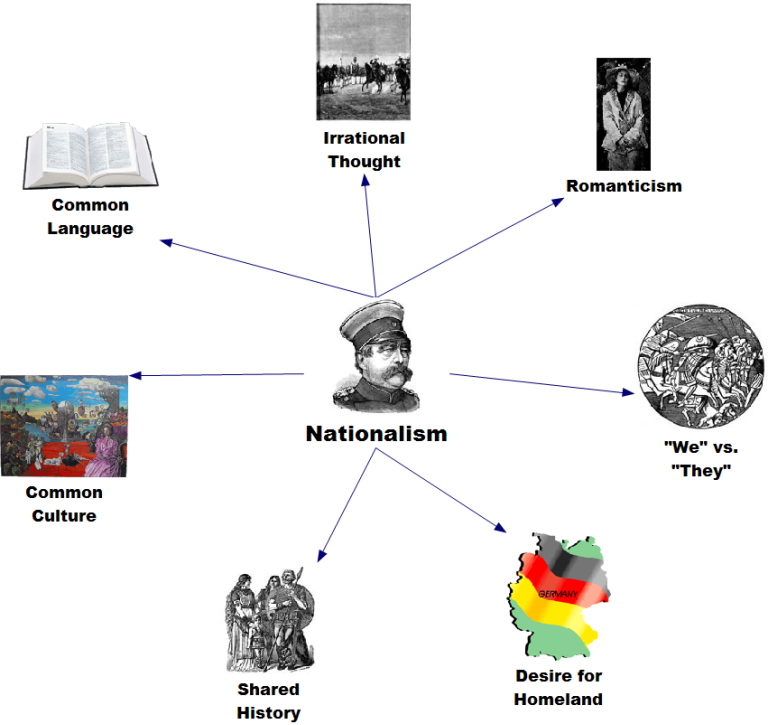 75. What were the effects of Napoleon’s invasion of Russia?
Russia backed out of Continental System & Napoleon having success against Austria & Prussia, decided to invade
Russian troops continue to retreat and not engage in battle – Scorched Earth Policy
Napoleon gets to Moscow and Russian burn city, Napoleon forced to go back to France because of a suspected coup
Winter sets in and French troops freeze, starve
Russians now attack & decimate French army
40,000 of 600,000 French troops survive
Napoleon is humiliated and army is in ruins
76. What were the goals of the Congress of Vienna?
Russia, Prussia, Austria & Great Britain attack a weakened France
Napoleon forced to abdicate 
Bourbon monarchy restored in France
Congress of Vienna
Led by Prince Klemens von Metternich (Austria)
Uber-conservtive 
Wanted to make sure nationalism & liberalism would not gain a foothold in Europe
Make sure no nation (especially France) would become too powerful
Created new nations – Netherlands gains land, Prussia gains lands
77. What happened to France after the defeat of Napoleon?
Napoleon stages a comeback against Bourbons and rules as emperor for a short time
Promised new constitution and an end to aggressive foreign policy
Short rule over France known as the Hundred Days
Napoleon decides to attack Britain at Battle of Waterloo – combined British and Prussian forces defeat Napoleon
Napoleon exiled to island in Atlantic where he eventually died
Bourbon monarchy restored once again and conservatism wins out for a time
78. What were the goals of Conservatism?
Restoration of Old Regime
Restoration of monarchies (even Divine Right monarchies for some more radical conservatives)
Challenged Enlightenment ideas of natural rights and natural law
Reactionary to French Revolution
Edmund Burke – Reflections on the Revolution in France
79. What were the goals of Nationalism?
Nationalism emerged after Napoleonic wars & French Revolution
Idea that people are loyal to the state, not the king seen in French Revolution
Nationalism especially strong in German states
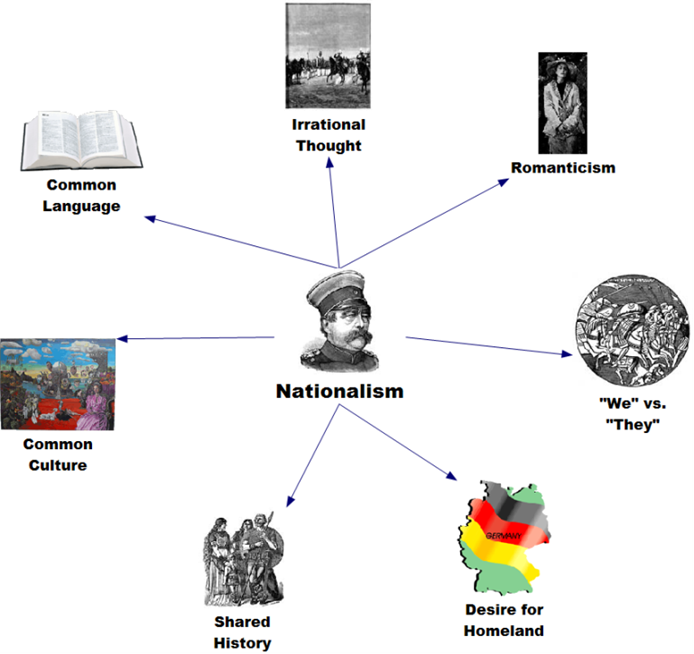 80. What were the goals of Liberalism?
Roots in the Enlightenment
Individual & natural rights
Sought to establish constitutions and parliamentary bodies
OK with monarchies but the state had to be governed by a constitution and monarch could not have absolute power
Not revolutionary in nature – take all of the good changes from French Revolution, leave out the radical stuff = liberalism
81. What were the economic goals of liberal thinkers?
Liberalism also a school of economic thought
Classical School
Adam Smith – advocated no government control over economy (anti-Mercantilist) 
Malthus & Ricardo – population was growing at a rate that would eventually outstrip the food supply – advocated for lower wages to keep population down = “iron law of wages”
Response to the Classical School
Utilitarianism – Mill & Bentham – government should provided the greatest happiness for the greatest number of people = expanded role of government
Bordered on socialism
82. How did Socialism develop and what were the ideas of the early “Utopian Socialists?”
Socialism rooted in French Revolution
Radical Jacobins took idea of political equality to next step of economic equality
Early Socialist thinkers called “utopian” because they advocated for perfected societies where everyone was equal but not real plan on how to do it
Henri de Saint-Simon
Creation of hierarchical society that improved society and lives of lower class
Charles Fourier
Created blueprint for a cooperative community that shared agricultural tasks
Robert Owen
Built model mill town in which workers were housed well and children received education
83. What were the rules of Louis XVIII and Charles X like in France?
Louis XVIII
Came to throne after fall of Napoleon
Ruled with a constitution that gave king considerable power and had no mention of popular sovereignty 
Duke de Berry assassinated – ultra-royalists (wanted revival of absolute monarchy, mostly emigres who returned) push Louis XVIII to clamp down and on people and give more rights to aristocracy 
Charles X
Even more repressive/conservative than Louis XVIII
July Ordinances – dissolved newly elected assembly
July Revolution, 1830 – mob in Paris revolted 
Fearful of the establishment of a republic, Louis Phillipe (liberal) crowned King
84. What revolutionary movements happened in Spain and Portugal?
Ferdinand VII restored to the throne on the promise that he will rule with the Cortes (parliament) 
As soon as he is king, he dissolves the Cortes
Revolt broke out in 1820 & Ferdinand forced to rule with constitution but…
France directly intervenes (with the OK from Austria & Russia) and puts Ferdinand back on the throne as an absolute monarch
85. Why did revolution break out in Italy?
Ferdinand of Naples comes back to throne, promises to rule with constitution but then dissolves the parliament & refuses to give up powers
Secret nationalistic societies revolted against King and sparked nationalistic movement that would eventually unite Italy
Troppau Protocol – great (conservative) powers of Europe had right to intervene in revolutionary situations
86. What happened as a result of the Greek Revolt against the Ottoman Empire?
Greece revolts against Ottoman Empire in 1821
Supported by Liberals because it was “freeing the birthplace of democracy”
Supported by Conservative states because they saw it as an opportunity to turn back Ottoman dominance in Balkans and possibly gain territory
Part of bigger “Eastern Question” – what should be done about the Ottoman Empire (“Sick Man of Europe”)
After Greek Revolt, Serbia revolted as well
Promoted nationalism in the Balkans that would eventually cause WWI
87. What revolutionary movements occurred in Russia?
Alexander I toyed with notion of political reform but later became reactionary conservative
Nicholas I vs. Constantine 
Constantine turned down throne so Nicholas I took it
Small group of army officers staged revolt because they favored Constantine who was in favor of a constitutional monarchy = Decembrist Revolt
Nicholas ruled with an iron fist after revolt was put down
88. How did the political mood in Great Britain change from Conservatism to reform?
French Revolution and wars against Napoleon created conservative backlash in Great Britain
Peterloo Massacre – citizens gather to demand universal male suffrage and annual parliaments but army fires on crowd
Parliament passes Six Acts which banned demonstrations and imposed censorship 
Mood changed and became more conducive to reform in 1824 – repeal of Combination Acts
Great Reform Bill, 1832 – expanded electorate
Poor Law of 1834 – poor enter work houses instead of starving to death (although life was pretty bad)
Factory Act of 1833 – reduced hours of child labor and forced factory owners to pay for 2 hours of education 
Repeal of the Corn Laws, 1864 – allowed foreign grain (cheaper) to be imported
89. Why were there a series of revolutions across Europe in 1848?
1840s = terrible decade for agriculture – famine (Irish Potato Famine)
Unemployment very high
Poor working conditions
Liberal and nationalistic revolutions ensue all across Europe
90. How did the Second French Republic come to be in France?
Revolution of 1830 only brought about slight change
Francois Guizot – Louis Philippe’s chief minister
Repressive social and political measures = four days of revolution in the streets of Paris
Guizot forced to resign but rioting doesn’t stop – workers force Louis Philippe to flee
Disagreement between liberals and radicals (led by Louis Blanc – socialist)
New elections held and moderates put into power – workers dislike and revolt in May of 1848
Government gets rid of national workshops (hotbed of socialist and radical rhetoric)
Leads to “June Days” – violent class struggle in Paris
Second Republic created and people elect Louis Napoleon 
Rules as a conservative despite promises to do otherwise 
1852 – constitutional crisis, Napoleon makes himself Emperor Napoleon III (end to Second Republic)
91. How did the Revolutions of 1848 affect the German states?
Prussia
Frederick William IV – promises moderate reforms but doesn’t deliver
Violence erupts in Berlin & Frederick orders troops to leave to stop violence
December 1848 – Frederick draws up new reformist constitution that gave more people the right to vote
Austria (Hapsburg Empire)
Nationalists all over empire push for independence (especially in Hungary & Czech homeland) 
Revolts eventually had to be put down by military force & Austria remained under Hapsburg control
Nationalist sentiment very strong and would eventually lead to Dual Monarchy (Austria-Hungary) in 1866
Effort to create a unified German state = Frankfurt Parliament – representatives from all German states met but had conflicting goals
Grossedeutsch – include Austria & Bohemia
Kleinsdeutsch – Prussia and smaller German states
Unification does not happen until 1871 under Bismarck
92. How did the Revolutions of 1848 affect Italy?
Revolts break out in many Italian states
Terrified monarchs grant liberal concessions
Papal States (ruled by Pope) – revolt leads to short lived Roman Republic
Liberals call for war of unification in north to free from Austrian control – easily defeated by Austria 
Sardinia becomes strongest Italian state & will eventually lead unification in the 1860s
93. Why did the Revolutions of 1848 not greatly affect Russia?
Repressive autocracy of Nicholas I
Wave of revolt starts in West and doesn’t make its way to Russia 
Reforms happen later under Alexander II – freeing the serfs in 1861
94. How did Chartism develop in Great Britain and what were its effects?
Chartism = belief that problems of the working class could be solved by changes in political organization of the country – push for greater male suffrage
People’s Charter of 1838 wanted:
Universal male suffrage
Secret Ballot
Abolition of property requirements in Parliament
Payment to members of Parliament 
Equal electoral districts
Annual Parliaments with yearly elections 
Reforms were not granted at first but eventually in incremental stages
95. Why did Great Britain have a lead on industrialization?
Political stability
Religious toleration
Expanding population
The Agricultural Revolution 
Manufacturing industries – cottage system
Enclosure Act
Increase in capital
Overseas trade
Sophisticated transportation system
Natural resources – coal & iron
96. What new advancements in technology in Great Britain were made that helped spur industrialization?
Cotton Manufacture:
Flying shuttle
Spinning Jenny
Water Frame
STEAM ENGINE
Iron smelting
Iron + steam = railroad
97. In what ways did the early Industrial Revolution change life in Europe?
Demographics – factories needed to be near water at first, work was in the factory (not countryside) = people move to factories & cities spring up = urbanization
Cities have horrible living conditions until after 2nd Industrial Revolution
Family Life – all of family still worked but not together anymore
Child labor common and harsh
Family no longer the basic unit of production & consumption
More products for people to buy but low standard of living for those who produced it
Most of 1st Industrial Revolution is in England
98. How did working class people respond to the Industrial Revolution?
Some laborers tried to destroy machines (Luddites) because they viewed them as taking jobs away from them
Cooperative societies – workers who looked out for the welfare of one another in a specific trade
Unions eventually formed although they were banned at first – later became legal but always suspect by governments
99. What were the ideas of Karl Marx and Friedrich Engels in the Communist Manifesto?
Utopian Socialism – sought to better the lives of workers without providing any real game plan
Scientific Socialism – Marx & Engels
Communist Manifesto
History is about class conflict – haves vs. have nots
Dialectical change – haves replaced by have nots  become the haves and the cycle starts all over
Current state = bourgeoisie vs. proletariat (working class)
Industrialization as a catalyst that will make the proletariat overthrow the bourgeoisie in a worldwide workers revolution
100. What were the goals of the First and Second Internationals?
First International
Organization of socialist parties under 1 banner
Many different members (not just Marxists) led to internal conflicts and its dissolution in 1876
Second International
Marx is dead, Engels helps organize
Met July 14, 1889 – hundredth anniversary of storming of Bastille (Marxists referenced the French Revolution to call for one of their own)
Loose confederation of socialist parties, unsuccessful in gaining Marxist (Communist) Revolution but showed that Marxist Socialism was somewhat of a strong force
Many governments saw Marxism as a dangerous force and outlawed or tried to silence socialist movements
101. What were the causes and effects of the Crimean War?
Causes:
Which nation would control access to religious sites under Ottoman control (Ottoman Empire viewed as “sick man of Europe” and would eventually fall)
British & French worries of growing Russian power if they were to take lands from Ottomans
Ottomans declare war on Russia in 1853, naval defeat of Ottoman Empire
Britain & France declare war on Russia
Effects:
Exposed military weaknesses on part of Russia & Ottoman Empire – sparked reforms in both
Russia forced to sign peace treaty when Austria threatened to join war – lost hope of attaining access to Mediterranean
Most casualties not from actual fighting – disease and poor field hospitals = Florence Nightingale revolutionizes nursing profession
*Concert of Europe - great powers (France, Prussia, Austria, Russia & Great Britain) cooperation shattered
Led to less cooperation when nationalism started to threaten certain Great Powers
102. What were the steps to Italian unification and what roles did Cavour and Garibaldi play?
Roman Republic collapsed, Pope Pius IX comes back to rule Papal States and institutes conservative reactionary policies = hope of a unified Italy under the pope is gone
Liberals look to Sardinia (Piedmont) for unification because they were the only state to retain its liberal constitution after the Revolutions of 1848
Cavour, chief minister to Victor Emmanuel (Sardinia) leads unification
First, needed to expel Austria from North – made secret alliance with France for help – France fights with Sardinia but leaves war early – Venetia still under Austrian control
Northern Italy (mostly) unified but war with Austria sparks nationalist movements in center of Peninsula – join with Sardinia
Garibaldi leads military movement in the South – Cavour encourages but never wanted to unite South with North
Revolts in Papal States allows Cavour to justify invasion to restore order
1870 – Venetia, Rome added to unified Italian state
Unification created hostility between the Catholic Church & Italian state until 1929
103. What were the steps to German unification and what role did Bismarck play?
Occupation by Napoleon created nationalist sentiment
Revolutions of 1848 & Frankfurt Parliament
Zollverein – customs union created by Prussia that allowed for economic dominance over German states (excluded Austria)
Significant industrialization
Prussia primarily a German state (unlike Austrian Empire)
William I becomes king of Prussia, makes Bismarck his advisor 
Bismarck – conservative, not liberal – “Blood & Iron”
Went around parliament to collect taxes for military
Danish War – allied with Austria to gain territory
Austro-Prussian War – easy defeat, annexed German states in the north
Franco-Prussian War – Ems Dispatch (telegram that Bismarck edited to provoke war with France)  France declares war, Prussia defeats France, occupies Paris
William I crowned German Kaiser (emperor) at Versailles 
Why German Unification was so important:
Germany & France now bitter rivals
German economic power rivaled Great Britain and sparked colonial competition
Butterfly Effect: Set into motion complex alliance systems and balance of power that would eventually lead to WWI, whose conditions of peace would bring about WWII
104. What were the political beliefs of Otto von Bismarck?
Realpolitik – politics of reality – get it done!
Enemies of the Reich (empire) = Catholics & Socialists
Kulturpampf – cultural struggle against Catholic Church by Bismarck
Wanted to oversee all appointments to Church office & control Catholic education 
Unsuccessful & huge blemish on Bismarck’s tenure 
Asked Reichstag to ban socialist right to assemble & publish
Limit the appeal of the socialists by establish a benefits system for German people
Alliance system carefully established by Bismarck to balance German power with European stability
105. What were the results of the Franco-Prussian War?
Germany formally unified in 1871
Germany gets Alsace & Loraine – bitter relationship between Germany & France 
Austria not included in unification – kleinsdeustch 
France goes from liberal empire under Napoleon III to Third Republic
106. What actions were taken by Bismarck to control Germany once it was unified?
See answers to question 104!
107. How did France go from having an empire under Napoleon III to the creation of the Third French Republic?
Louis Napoleon elected president of Second Republic in 1848 – holds plebiscite to grant him dictatorial powers, 1851
1852 – second plebiscite to do away with Second Republic and create French Empire  becomes Napoleon III
Paris gets redesigned into a modern city – looks nice and people enjoy but also serves practical purpose – designed to ensure future revolts could be easily dealt with
1852-1860 – Napoleon III has authoritarian rule
1860-1871 – “Liberal Empire” with a constitution
Second French Empire collapses after Franco-Prussian War
Monarchists quarrel over who should rule next – decision = no monarch, Third Republic
Third Republic has to immediately deal with Paris Commune – radical socialist government that set up shop in Paris – 25,000 Parisians killed bu Third Republic firmly established
108. Why was Great Britain politically stable in the late nineteenth century?
Victorian England – named after longest reigning monarch, Queen Victoria
Reflected economic & political supremacy and perceived social supremacy as well
Great Exhibition of 1851 – showing off all of the great power, wealth, and industrialization of Great Britain at the Crystal Palace
Benjamin Disraeli 
Second Reform Bill – city-dwelling men get the right to vote
William Gladstone
Suffrage further extended to rural men
Rivalry between Disraeli & Gladstone – evolution of political system dominated by two parties (Disraeli – Conservative, Gladstone – Liberal)
Lessening power of the monarch, more power to the Prime Minister & Parliament
109. What roles did Disraeli, Gladstone and Queen Victoria play in the stability of Great Britain?
Disraeli:
Working class males get right to vote
Public Health Act, 1875 – duty of state to interfere with private property to protect health & physical well being
Artisan Dwelling Act – government takes active role in providing housing for working class
Protection of trade unions
The “Great Ministry” Gladstone
Freedom of religion and class
Competitive civil service exams
Voting by secret ballot 
Education Act, 1870 – government, not church would run elementary schools
Queen Victoria
Symbol of monarchical strength and power but actually lessened power of monarch
Parliament becomes much more powerful
Role of Prime Minister becomes solidified and taken out of the control of the monarch
Social behaviors (especially for women) are uber-important – sense of social distinction from other European cultures (Social Darwinism…?)
110. What reforms were made in Russia under Alexander II and how were they rolled back after his assassination?
Crimean War shows Russian inadequacies 
Alexander II sees biggest problem in serfdom 
Frees serfs in 1861
Freed serfs have to pay for their freedom over a 50 year period, land given to them is terrible, very little changes for the serfs
Zemstvos – local district assemblies that dealt with local problems – dominated by local gentry
1881 – People’s Will (terrorist group) assassinated Alexander II because reforms were not far reaching enough 
Alexander III takes throne and rolls back almost all reforms
111. What political changes happened in the Hapsburg Empire of Austria in the nineteenth century?
1866 – lost territory in Italy, defeated by Prussia, nationalist sentiment growing in empire
Ausgleisch (Compromise) of 1866 – creation of dual monarchy with Magyars in Hungary = Austria-Hungary
Each state independent but united under Francis Joseph (Emperor of Austria, King of Hungary)
Austria-Hungary attempts to repress further nationalist sentiment in the Balkans – helps fuel causes of WWI
112. What reforms were attempted in the Ottoman Empire in the nineteenth century?
Results of Crimean War show Ottoman weakness
Tanzimat Reforms – reactionary response to weaknesses
Adopted Western liberal ideas – government reform
Young Turks (nationalistic group) benefited from Western education
Sultan Abdul Hamid II comes to throne and repeals progressive reforms
Young Turks restore constitutional rule after he leaves 
Congress of Berlin, 1878 – after Russo-Turkish War, great powers recognize independence of Serbia, Montenegro, Romania & Bulgaria
113. What impact did the invention of steel have on industrialization?
“Age of Steel” = Second Industrial Revolution
Henry Bessemer – Bessemer Process – cheaper, effective way to make steel
Steel became metal of choice in buildings (allowed for taller buildings) and ship building (naval dominance)
114. What impact did the use of electricity have on industrialization?
1879 – Thomas Edison invents light bulb 
Use of electricity drastically changes European life
Cities lit after dark = safer, more hours to work
Leads to entertainment that growing middle class can enjoy
Electrical power in factories increases industrial output
115. What advancements in transportation were made during the Second Industrial Revolution?
Europe’s rail network expands and connects entire continent
Suez Canal 
Built by French, financed & taken over by British – dramatically cut down on travel time to India & trade
Faster ships to cross ocean led to overseas expansion
Refrigeration allows for perishable items to be shipped all over Europe & world
1885 – Karl Benz invents internal combustion engine & automobile industry is born
Human flight possible after 1903
116. What advancements in communication and education were made during the Second Industrial Revolution?
Universal public education in most Western countries
More literate people
Telegraph allowed for Europe to be connected and news travels faster
Also allowed for greater control over overseas colonies
Telephone allows for near instantaneous communication
Growing middle class enjoys new forms of entertainment
117. In what ways did science play a role in industrial expansion and what new ideas emerged around the turn of the century?
Science becomes increasingly prolific around turn of the century – expanded belief in rational progress (until WWI) 
Sometimes referred to as “Second Scientific Revolution”
Industrialization
Synthetic dyes revolutionizes textile industry
Man-made fertilizers allows for greater crop production
Nobel invents dynamite that allows for greater manipulation of environment (Box Tunnel) but also frightening because of its destructive capabilities
New Ideas – greater specialization of science
Faraday – electricity & electromagnetism
Joule – thermodynamics
Mendeleev – periodic table of elements
Rontgen – X-rays
Curies – radioactivity 
Rutherford – atomic structure
Planck – Quantum Physics (helps to overturn Newtonian ideas of physics)
Einstein – Special Theory of Relativity 
New ideas created deep questioning of what was known about universe and proved that scientific understanding was ever changing
118. How did philosophy change around the turn of the century and what new ideas emerged?
Science revealed ideas that appeared to be less rational – same happens in philosophy
Nietzsche – rejection of rational ideas from Enlightenment
Thus Spake Zarathustra – break free from traditional morality (“God is dead”)
Advocated for personal morality not based on religion and the rise of the “super-man”
119. What is psychoanalysis and how did it change European views?
Sigmund Freud – methods of modern science to treat mental illnesses by delving into human subconscious – “talking cure”
Interpretation of Dreams – dreams revealed inner workings of subconscious 
Civilization and its Discontents – questioned human progress and posited that violence was at the core of being human
Carl Jung – Freud’s student who goes away from his teacher’s theories and believes collective memories along with personal experience constitute a human being’s soul / saw value in religion
120. What advancements in medicine were made around the turn of the century?
Medial treatment becomes more common and safe – going to doctor is not such a bad idea
Anesthesia used in surgery
Germ theory – Pasteur posited that invisible organisms causes disease – led to cleaner hospitals & disinfectants (Lister)
Use of vaccines 
Child birthing becomes safer because doctors and nurses wash hands before delivery – population increase & people eventually have less children
121. What were the beliefs of Charles Darwin and what impact did they have on European views?
Charles Darwin = English “naturalist” who traveled to Galapagos Islands to observe physical life
Challenged Biblical creation story – said that life evolves over time
Natural selection – beneficial traits are passed on from generation to generation and undesirable traits will be weeded out
The Origin of the Species & The Descent of Man 
Opposition to Darwin from religious groups 
Spencer – “survival of the fittest” – application of Darwin’s theories to society
Social Darwinism – societies should not provide aid for the poor because that would upset the natural order
Used to justify European imperialism because they saw Europeans as superior to other cultures
Played a role in heightened anti-Semitism & eventually Nazi ideology
122. What changes to the middle class occurred as a result of the Second Industrial Revolution?
Traditional aristocracy in decline after Second Industrial Revolution
Traditional middle class of Renaissance = merchants
During the 1st & 2nd Industrial Revolutions, industrialists, engineers, lawyers, doctors, journalists, teachers join middle class
Consumerism at heart of new middle class – buy stuff, look like the aristocracy
Middle class standards of behavior became the norm
Victorian morality
Improved standard of living – entertainment, cleaner/nicer cities
123. What changes to the working class occurred as a result of the Second Industrial Revolution?
Changes for workers were slight at best
Great Britain – Chartism gave working class more rights
Revisionist Socialism
Bernstein – argued for Marx’s ideas of evolutionary socialism but said that socialism would have to operate within the confines of society (non-revolutionary) because capitalism was so firmly rooted
Anarchism – Proudhon – viewed all property as theft and advocated for workers to form small groups of independent producers that operated outside of the state & govern themselves
124. What changes happened to the Catholic Church in the late nineteenth century?
Revolutions of 1848 frighten Pope (forced to flee)  comes back to power and issues Syllabus of Errors – liberalism as one of the errors of modern life, proposed “papal infallibility” – when dealing with matters of faith, the pope cannot be wrong
Kulturkampf in Germany under Bismarck
Pope Leo XIII – Rerum Novarum – bashed socialism but said that Church had responsibility in helping the poor
125. What was the significance of Strauss’s ideas about the Bible?
David Friedrich Strauss – The Life of Jesus Critically Examined – search for a real historical account of Jesus – cant find one
Bible is a series of myths – “Christ in faith, rather than Jesus of history”
Samuel Taylor Coleridge & George Elliot – God was man-made device that reflected our own inner sense of the divine
126. How did the working class and peasantry view religion in the late nineteenth century?
Working class had very little connection with organized religion – very few went to church
Some pockets of religious revival
Miracle at Lourdes
127. What examples of anti-Semitism exist in the late nineteenth century and how did they give rise to Zionism?
Legal status of Jews improved throughout 19th century but social discrimination remained 
Last 25 years of 19th century saw repressive measures against Jews – blamed for new troubling economic trends
Depression of 1873 = increased prejudice
Anti-Semitism based on Social Darwinism 
Dreyfus Affair in France
Captain Alfred Dreyfus accused of selling secrets to Prussia during Franco-Prussian War – no real evidence but still got convicted – Emile Zola (writer) helps acquit Dreyfus but anti-Semitism of 3rd Republic shown
Pogroms in Russia
Zionism – Theodore Herzl – Jewish nationalism
Desire to create a Jewish national state after anti-Semitism becomes strong
128. How did the roles of women change because of the Second Industrial Revolution?
Separate spheres for males & females
Middle class
Men worked and provided
Women’s role is in the house
“Cult of domesticity” – idealization of female’s place within the household
Women expected to make home a paradise, have social graces, raise children to be well behaved, religious
Working class
Pushed out of factory work but found jobs as servants, housekeepers – domestic labor
129. What were the limits to women’s education and work around the turn of the century?
Higher education only for males although some universities allow women to gradually attend
Professional societies (law, medicine) excluded women
Middle class women who worked found jobs as teachers, nurses, secretaries, librarian 
Some women challenge Victorian norms
Cobbe – successful journalist
Josephine Butler – challenged Victorian prohibition by talking about sex publicly
Ladies National Association – fought against Contagious Disease Act
130. In what ways did feminism manifest itself in the late nineteenth century?
Women began to criticize lack of civil liberties
Adopted term “Feminist” from French 
International cooperation & sorority 
Split over primary struggle – should it be the right to vote or to improve social conditions
Clara Zetkin – Marxist, argued that socialism was the only way to improve women’s condition
Suffragists – pushed for right to vote
Women’s Social and Political Union – Pankhurst – members known as “Suffragettes”- militant campaign
131. How did the following social sciences emerge in the late nineteenth century?HistoryAnthropologySociologyArchaeology
History
Methodology of sciences – applied to society
Niebhur – close examination of primary sources
Ranke – contemporary historical sources were unreliable and must go to primary source
Anthropology 
European expansion all over world because of imperialism sparks interest of other cultures
Mostly interested in investigating inferiority of other cultures because of scientific racism
Sociology
Governments want to keep statistics on the conditions of their people
Psychoanalysis of Freud
Archaeology 
Increased interest in past – romanticism
132. What is Romanticism?
Began in second half of 18th century
Rejection of cold rationalism of Neo Classicalism 
Placed much higher value on emotions & feeling
Inspiration in the middle ages
133. How was Romanticism represented in literature?
Rousseau –Emile (1762) – stressed the difference between children and adults
children should raised with maximum freedom
adults should allow children to reason
Kant – in his works The Critique of Pure Reason (1781) and The Critique of Practical Reason (1788) 
sought rationalism of Enlightenment
Samuel Taylor Coleridge – wrote Gothic poems of the supernatural
William Wordsworth – wrote, sometimes with Coleridge about how humans lose their childlike imagination as they get older
Lord Byron – rebel Romanticist, who wrote about personal liberty and mocked his own beliefs in famous works such as Don Juan (1819)
Friedrich Schlegel – Progressive who attacked prejudices against women in novels such as Lucinde (1799)
Johann Wolfgang von Goethe – writings were part Romantic mode/ part criticism of Romantic excess
134. How was Romanticism represented in music?
Beethoven – changed style of previous music
Made living from compositions and performances (first to not have to rely on patrons)
Schubert – invention of the leid
Berlioz – tell a story without singers or written text
Chopin – influenced by peasants of his native Poland
Liszt – music based on traditional gypsy music 
Stravinsky – rejected classical elements of ballet
135. What changes in art happened in the nineteenth century?
Romantic art dealt with supernatural, medieval and exotic
Rejected the political order
Romanticism  Realism  Impressionism  Expressionism (post-Impressionism)
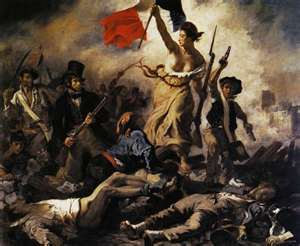 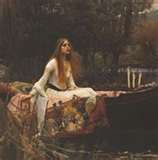 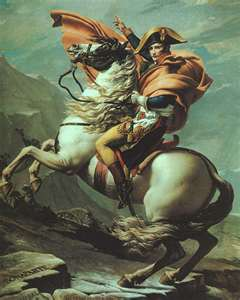 136. What is Realism and how was it represented in literature?
Realism – wanted to show actual conditions of the world (including bad stuff)
Charles Dickens – critique of industrialized society 
Christmas Carol, Hard Times, Oliver Twist, Tale of Two Cities, Great Expectations, etc…
George Elliot (Mary Ann Evans) – Middlemarch 
Gustave Flaubert – Madame Bovary – disappointment in married life
Tolstoy – War & Peace
Dostoyevsky – Crime and Punishment 
Emile Zola – J’accuse – response to Dreyfus affair
137. What were the characteristics of Impressionism and Expressionism?
Impressionism – challenge to realism – showed real life but in a new way
Manet
Monet
Renoir 
Degas
Expressionism – challenge to impressionism – push things even further (new colors, composition)
Cezanne
Van Gogh 
Munch
Klimt
Cubism – Picasso
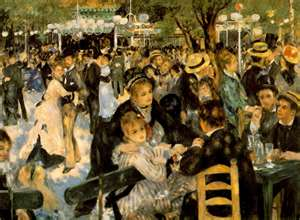 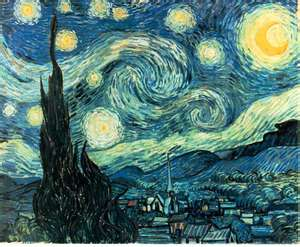 138. How was neo-imperialism different from European imperialism in the sixteenth and seventeenth centuries?
Location:
1st wave of European imperialism = Americas
New imperialism = Africa, Asia, SE Asia
Motives:
New imperialism driven by industrialization
1st wave of imperialism about colonization, migration of people, new imperialism about getting resources & new markets 
European nations were much stronger during new imperialism 
New pattern of imperialism – Europeans invest capital in a foreign land, businesses have problems controlling native populations, European governments take over = full blown colonialism
139. What technological advancements gave Europeans the edge in neo-imperialism?
Technological advancements stem from Industrial Revolution
Breech loading rifles
Maxim gun
Steamships
Railroads
Telegraph & telephone 
Quinine – fight malaria
140. What were the motivating factors in neo-imperialism?
*Search for raw materials & new markets – driven by Industrial Revolution
Social Imperialism 
Paternalism – Europeans felt that they were fathers to colonial subjects & they needed to be parented 
Social Darwinism – Europeans felt that they had a duty and a right to take foreign lands – civilize them
White Man’s Burden
Missionary impulse – Christianize native populations (paternalism)
Nationalism – competition for overseas colonies because colonies seen as a sign of national wealth, power & prestige
141. What happened as a result of the “Scramble for Africa?”
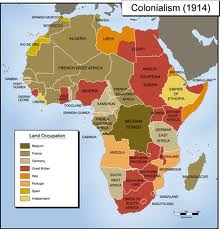 European nations take interest in Africa & interest increases dramatically when Belgium attempts to take over Congo
Bismarck calls Berlin Conference, 1884-5 to ensure that “scramble for Africa” can be done diplomatically
European nations carve out colonies in Africa based on their desires – did not take into account tribal or cultural differences of the natives
By 1914 – 97% of Africa is under European control – Ethiopia & Liberia only states to remain independence
142. What were the characteristics of European rule over their colonial subjects in Africa and Asia?
European rule typically repressive & harsh
Congo – brutal treatment of native people
King Leopold II promised humanitarianism but delivered death & destruction
Sepoy Mutiny in India – British incredibly unsympathetic to Indian culture – sparks massive rebellion that tightens British control over India
Native populations forced to assimilate to European culture but never fully recognized as European subjects
143. What were underlying causes of WWI?
Militarism – European nations built up their new industrial militaries & by beginning of war, were heavily mobilized 
Alliances – series of secret alliances that originated in the age of Bismarck
Imperialism – competition for overseas colonies sparks competition in Europe
Nationalism – national pride trumps collective security among Great Powers, nationalist sentiment in Balkan region of Austria-Hungary
144. How did political and social tensions in the following nations contribute to the outbreak of WWI?Great Britain and IrelandFranceRussiaGermany and Austria-Hungary
Great Britain & Ireland
Nationalists vs. Unionists over issue of being part of Great Britain
France
Anti-Semitism as shown in Dreyfus Affair
Proper role of Catholic Church in democratic French state – Third Republic increasingly repressive of church 
Russia
Loss of Russo-Japanese War
Russian Revolution of 1905 – creation of the Duma
Germany & Austria-Hungary 
War as a possible means of escaping bleak political situation
Kaiser William II – itching for war, disliked Bismarck & his alliances 
Austria-Hungary – nationalism among minority ethnic groups leads to greater agitation
145. What early alliances contributed to the outbreak of WWI?
1879 – Dual Alliance (by Bismarck) – military alliance with Austria-Hungary & Germany
Reinsurance Treaty – showed Russia that it was defensive, not aggressive treaty
1904 – Entente Cordiale – Britain & France – resolved colonial issues
1907 – Great Britain & Russia sign another entente = Triple Entente 
By outbreak of WWI:
Triple Alliance – Germany, Austria-Hungary, Italy
Triple Entente – Great Britain, France, Russia
146. How did militarism contribute to the outbreak of WWI?
1897 – Kaiser William II decides to build German navy – rivaled the British navy 
Britain took this as a threat to their vast colonial empire
European nations begin to stockpile powerful weapons because of industrialization – led neighboring nations to do the same 
Military glorified through nationalism
147. How did crises in the Balkans contribute to the outbreak of WWI?
1908 – Austria-Hungary annexes Bosnia and Herzegovina from Ottoman Empire
Took lands to prevent Serbian national state from being formed
1914 – Garvilo Princip (Serbian nationalist) assassinated Archduke Franz Ferdinand (Austria-Hungary) = immediate cause of WWI
Austria-Hungary declares war on Serbia  Russia declared protection of Serbia – sets alliance system in motion
148. What was Germany’s plan for winning the war?
Schlieffen Plan:
Attack France first (confidence from Franco-Prussian War), mobilize to Eastern Front & attack Russia
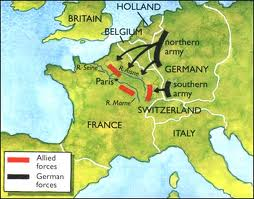 149. How did the First Battle of the Marne change views that the war would be quickly won?
First Battle of the Marne – produced a stalemate  in the war effort – neither side winning or losing any real ground
Both sides hold positions that would not change dramatically for 3 years
Trench Warfare developed – defensive war rather than offensive
150. What new military technologies led WWI to be fought differently?
Machine guns
Flamethrowers
Poison gas 
Grenades
“Big Bertha”
Airplanes
Submarines
Trench warfare & devastating outcome of the war – human cost extremely high
151. Why did the United States enter WWI?
Unrestricted submarine warfare – German U-Boats sink Lusitania (US passenger ship)
Germany issues Zimmerman Telegram – promised aid to Mexico if they attacked US (keep US entangled in affairs at home, cant join war effort in Europe)
152. What was WWI like on the home front?
First war to see complete mobilization of society = Total War
Government regulates economy to ensure enough resources for the war effort
Rationing of food
Propaganda & censorship
Conscription
Employment of women in factories 
Civilians lose lives (especially on Western & Eastern fronts)
153. What was the human cost of WWI?
9 million died in battle, 23 million wounded
Influenza epidemic, 1917 – 30 million people killed worldwide – helped to weaken the German war effort
Towns, villages, cities completely destroyed
Farmland destroyed = famine
Disruption of trade, commerce
154. What were Wilson’s ideas in the Fourteen Points?
Wilson’s Fourteen Points
Asked for national self-determination – end of multi ethnic empires & colonization
League of Nations – international peacekeeping organization
No European nations like ideas because they were in ruins after the war and wanted reparations to be paid
US doesn’t sign because it wanted to stay isolationist after WWI
155. What was the outcome of the Treaty of Versailles?
New government in Germany – Weimar Republic accepts terms of treaty – angers German people
Article 231 – Germany accepts sole blame for WWI and is forced to pay reparations to Entente powers
Alsace-Lorraine given back to France 
French army occupied Rhineland – demilitarized zone
Limits on German army
Map of Europe changed
Hapsburg Empire gone
Germany smaller
Czechoslovakia created
Hungary independent 
Romania independent 
Yugoslavia created (Serbian homeland)
Independent Poland (first time since 18th century)
Lithuania, Latvia, Estonia, Finland – carved out of Russian empire
States started as democracies but quickly fell to single party dictatorships
156. How did czarist rule under Nicholas II contribute to the outbreak of the Russian Revolution?
Involvement in WWI – Russian people against it – saw it as a decision made by an imperialist czar
Nicholas II goes to Eastern front & leaves wife in charge of state
Alexandra influenced by Rasputin (holy man who was despised by leaders in Russian government) 
Widespread poverty coupled with repressive autocracy of czar contributed to revolution
157. What problems faced the Provisional Government once it came to power in 1917?
March Revolution, 1917 – food shortage in Petrograd (St. Petersburg) causes riot, troops who were supposed to suppress join riots
Czar abdicates , Provisional Government (members of the Duma) take over
Soviets – socialist organizations begin to form
2 types of socialists – Mensheviks (Marxists) & Bolsheviks (Leninists) 
Provisional Government decides to remain in WWI
Provisional Government does not divide up large estates & redistribute to peasants
158. What were the beliefs of the Mensheviks and the Bolsheviks?
Mensheviks 
Marxist socialists 
Believed that only a true Marxist revolution would bring about change
Bourgeoisie revolution first, then proletarian revolution 
Industrialization needed to occur first
Supported Provisional Government 
Bolsheviks
Ideology comes from Lenin – socialist who read Marx & supported Marxism but saw it as impractical for Russian situation
Said that a proletarian revolution could happen without industrialization or bourgeoisie revolution 
“New” Proletariat = peasantry, soldiers, navy – people who dislike czarist rule & who found radical socialism attractive
159. How did the Bolsheviks triumph and what initial steps were taken to stabilize Russia?
During Russian Revolution in 1917, Bolsheviks begin to build strength among workers and soldiers in Petrograd
Bolsheviks become largest party in the soviets
November, 1917 – Bolsheviks take key positions in city
Leon Trotsky leads revolution & Provisional Government does little to stop
Civil war for the next 3 years with Mensheviks over control of soviets
Bolshevism (Leninist Socialism) – Russian Revolution was first in series of communist revolutions
Treaty of Brest-Litovsk – peace treaty with Germany to end Russian involvement in WWI – Germany gains huge territory in Russia (although they were not allowed it after Treaty of Versailles)
160. What were the shortcomings of the Weimar Republic?
Created at end of WWI, signed Treaty of Versailles
Friedrich Ebert – first president, moderate socialist
Radical Marxists lead rebellion & is crushed by Free Corps (right wing paramilitary group)
Kapp Putsch – Free Corps attempts to overthrow Weimar Republic but is unsuccessful
New threat to Weimar  = radical right wing, not radical left
Hyperinflation – caused in part by reparations & printing of more money 
German middle class suffered the most
161. In what ways did Stresemann stabilize the Weimar Republic?
Gustav Stresemann – new chancellor, helps to stabilize German economy
Lucarno Agreement – end of reparations & removal of French troops from the Rhineland 
Germany enters League of Nations
162. How did the Bolsheviks finally establish rule over Russia in 1920?
After Bolshevik Revolution, 1917 – Bolsheviks only controlled ¼ of assembly
Communists (Bolsheviks) waged war with “Whites” (anti-communist factions)
3 year civil war
“Red Terror” – name for Bolshevik fight against right wing & socialists who did not subscribe to Bolshevik beliefs
1920 – Bolsheviks in control, creation of Soviet Union
163. What were the goals of the Third International or Comintern?
Third International aka Comintern – attempt to spread communism across Europe
Many moderate socialists saw Bolshevik Revolution as terrifying – helped to fracture socialist parties across Europe
Led to the rise of Nazi Party in Germany 
Comintern shifts focus to Soviet Union & formation of a Marxist state
164. What were the provisions of Lenin’s NEP?
During civil war – “war communism” instituted – tight government control over economy & society
Revolt at Kronstadt Naval Base (Bolshevik strong hold) – Lenin crushes with brutality but is forced to reexamine “war communism”
New Economic Policy (NEP) set up in place of “war communism” – government still controlled big industries but allowed for smaller private enterprise – helps rebound economy
165. In what ways did Stalin change the Soviet Union?
Lenin dies – power vacuum in Soviet Union
Trotsky vs. Bukharin vs. Stalin
Trotsky – return to “war communism”
Bukharin – continue NEP
Stalin – uninterested in both ideologies but wanted to consolidate his own power
Stalin plays Bukharin & Trotsky against each other and eventually rises to highest rank
Great Purges – series of show trials to rid the Soviet Union of people who posed a threat to Stalin’s power
10 million people killed or missing including ranks from the “old Bolsheviks” – members of the original revolution in 1917
Implements government policy very much like the one that Trotsky argued for
5 Year Plans – government set quotas to increase industrial production
Collectivization – forced peasants to work on collective farms & grain was taken for sale, profits went to government  used profit to build industry
Kulaks – wealthy Russian peasants – land taken away, killed
End of the 1930s, Soviet Union = industrial power but at the cost of its people
166. What were the causes and effects of the Great Depression?
Causes
WWI cause economic stagnation across Europe
European nations reliant on American loans to rebuild (especially Germany)
Stock market crash, 1929 – American economy fails & helps to drag European economies down because of connectedness of economies
Credit Anstalt (Vienna’s most powerful bank) fails & creates domino effect across Europe
People take their money out of banks
Banks less likely to loan money to people
Major drop in the demand for industrial goods
Decline in jobs = unemployment 
Countries remain on gold standard – unable to regulate inflation 
Effects
Terrible economic conditions for 10 years
Governments initially decided to tighten their control on the supply of money, & their budgets
Keynes – argued for government spending at a deficit to provide people with jobs and income to help kick-start the economy – “priming the pump”
Western democracies adopt Keynesian-like principles to pull out of depression
Germany = rise of fascism & Hitler
*Ultimately, WWII pulled countries out of Depression, not Keynesian economics
167. What are the basic beliefs of fascism?
Fascism truly existed in 2 examples – Fascist Italy & Nazi Germany
Extreme right - radical
Extreme nationalism
Loyalty to the state and obedience to a single leader
Charismatic leadership 
Action over reflection 
Capitalized on poor economic times – middle class support because of failure of democracy & un-appeal of socialism 
Anti-communism 
Anti-democracy 
Anti-individualism
Anti-Semitic
168. How did Mussolini take power in Italy and create a fascist state?
Fascism rose in Italy before Great Depression – involvement in WWI sparked fascist movement
New political system – seats in legislature based on percentages of national vote
Led to numerous political parties across Italy including Mussolini’s Fascist party
Workers strikes lead middle class and industrialists to back Mussolini
Mussolini starts out as socialist but after WWI, grows to hate socialism
Heads fascists and their paramilitary organization (Black Shirts) against left (socialism)
King Victor Emmanuel III names Mussolini Prime Minister after threat to march on Rome
Mussolini consolidates his power and passes laws to do away with multi-party system 
Corporatism – association of workers and employers who handled labor issues – attack on unions & socialism
Lateran Accords – makes Roman Catholic Church official religion of Italy – first time since unification that Italian state at peace with Church
169. How did Hitler take power in Germany and create a Nazi state?
Hindenburg elected president, 1931
Heinrich Bruning appointed chancellor – institutes Article 48 – gives him emergency decree – calls for new elections 
Nazi & Communist parties gain majority of the votes
Bruning removed, replaced with Papen 
New elections held  Nazis get majority of the seats in the Reichstag 
Hindenburg asks Hitler to rule as chancellor 
Hitler as Chancellor
Reichstag fire – blame communists, ban socialist parties 
Enabling Act – gave Hitler dictatorial control over Germany – combined chancellor & president into 1 position – fuhrer
“Night of the Long Knives” 
German army suspicious of the paramilitary group of the Nazis – S.A. 
1934 – Hitler orders murder of Rohm, leader of the S.A. 
German army swears allegiance to Hitler (not to Germany)
Nazification of Germany
Goebbels – propaganda minister 
Hitler Youth
170. What were the radical beliefs of the Nazi party?
Hitler expressed his main goals in his book Mein Kampf.
His primary goal with the unification of the German people, the Volk, under one flag.
This nation would include all of the Germanic parts of the Habsburg Empire, including Austria.
It would need extra room to live, Lebensraum, which would be taken from the Slavs, an inferior race, and cleared of Jews, the lowest of the races.
Rearming
In 1933 Germany withdrew from the League of Nations.
In 1934 Germany signed a non-agression pact with Poland
1935 Hitler formally renounced the disarmament provisions of the Versailles treaty, and soon reinstated conscription.
Though the League of Nations denounced Germany’s decision to rearm, it was helpless to prevent it, indicating its uselessness.
171. What was Great Britain like between the wars?
Economic Confusion
The new government in 1919 was a Liberal-Conservative coalition.
The economy was depressed throughout the 1920s.
After 1922 government welfare was the normal means of income for thousands of British families
First Labour Government
In 1923 Labour took over.  Though Socialistic in outlook, they were non-revolutionary.
This was the beginning of the end for the Liberal party.
The General Strike of 1926
In 1924 Labour fell, and the Conservatives took power again.
In order to make their industry internationally competitive, British management attempted to cut wages.
In 1926 coal miners went on strike, followed by sympathetic workers in other industries.
In the end, they capitulated, but there was continued unrest.
The Empire Crumbled
In the 1920s India gained independence.
In 1921, most of Ireland gained independence
172. What was France like between the wars?
The French parliament was extremely conservative, opposing social reforms
They initially accepted a role as the leading European power
Wanted to keep Germany weak by enforcing the treaty.
Made treaties with Czechoslovakia, Romania, Yugoslavia, and Poland intended to contain German, but the alliance was weak.
Attempts to enforce reparations
In 1923 France occupied the Ruhr, as punishment for Germany’s defaulting on reparations.
The Germans paid, but Britain was alienated.
Prosperity continued longer than anywhere else in Europe, until 1931. 
socialist – communist cooperation – the Popular Front – a coalition of left-wing parties takes over the government 
Leon Blum - Popular Front’s elected leader
calls for massive labor reforms involving wages, working hours, recognition of unions and the establishment of a National Wheat Board, that managed the sale of grain
French bankers and businessmen outraged
Popular Front dissolves in 1938, leaving France divided and faith lost in the republic
173. What were the causes and effects of the Spanish Civil War?
The new dividing line in Europe between Fascist and Western democracies was made clearer by the Spanish Civil War.
The war broke out in July 1936, between the elected Popular Front Government and the Falangist Fascists, lead by General Francisco Franco (1892-1975).  It lasted three years.
Germany and Italy supported the Falangists. 
The Soviets supported the Republicans.
The Western democracies remained neutral.
The Fascists won in 1939.
174. How did Hitler’s goals in Mein Kampf contribute to the outbreak of WWII?
See question 170
175. In what ways did Great Britain and France attempt to use the policy of appeasement to combat Hitler’s growing presence in Europe?
Neville Chamberlain, the British Prime Minister, made three flights to Germany between September 15th and 29thattempting to appease Hitler and avoid war 
He ended up conceding the Sudetenland to Germany, by withdrawing support from Czechoslovakia.  
Munich Conference
On September 29th, 1938, Mussolini called a conference at Chamberlain’s request.
Results of the conference:
Hitler’s demands were met, and he gained control of the Sudetenland.
However, he promised that he had no further territorial demands in Europe.
Chamberlain claimed he had brought “peace with honour.”
176. What were the provisions of the Nazi-Soviet Nonaggression Pact?
Hitler & Stalin both have sights set on Poland (newly created out of Versailles Treaty)
Both leaders agreed to not go to war with each other 
Both nations got parts of Poland thus wiping it off the map once again
German invasion of Poland starts WWII in Europe
177. What was Hitler’s military tactic called and to what degree was it successful?
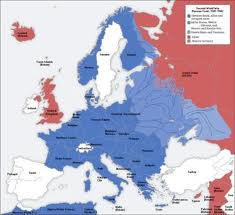 Blitzkrieg – “lightning war” – swift attacks using tanks, mobile troops & air support 
Nazi’s able to overrun Poland, France, Belgium & Netherlands within 1 year 
Unsuccessful in Battle of Britain – unable to fully employ blitzkrieg because Britain is an island
178. Why did France fall so easily to Germany?
People of France don’t fully support Third Republic
Growing fraction with socialism & radical right wing parties
France relied on defenses from WWI – Maginot Line – Nazis simply go around them
British help French soldiers & citizens escape Nazi control at Dunkirk 
New government in France – Vichy Regime, led by Marshal Petain – end of Third Republic
Puppet government of the Nazis
Labeled de Gaulle as a traitor because he was organizing resistance movement in England
179. How was the Battle of Britain won?
Battle of Britain – bombing campaign by Nazis 
Unable to fully implement the blitz
Winston Churchill – Prime Minister of Great Britain
Committed the nation to the war effort in series of speeches 
Germany had more planes & pilots but Britain had radar & Enigma (cracked German codes)
Germany focuses attention on British cities & civilians rather than military targets
Allows R.A.F. time to recover & fight back
Churchill uses civilian bombing to rally support against Germany
180. How did the Holocaust progress from Nazi racial ideology to the “Final Solution?”
Nuremburg Laws – takes citizenship away from Jews 
Kristallnacht – “night of broken glass” – organized violence against Jews & their businesses
Conquest of Poland put largest concentration of Jews in the world under Nazi control
Jews forced to move to ghettos 
“Final Solution” – devise an efficient way of exterminating Jews
Concentration camps – first used as labor camps but as the war progressed, turned to death camps
6.2 million Jews died, 7 million other “undesirables” 
Conquered nations at times aided Nazis by in Holocaust
Vichy Regime rounded up Jews before Nazis asked them to
181. What occurred as a result of the Nazi invasion of the Soviet Union?
Hitler decides to go against Nazi-Soviet Nonaggression Pact & invade Soviet Union
Early events of invasion go well, Nazis reach Stalingrad 
Russian winter sets in & Nazis suffer same fate as Napoleon
Soviets hold their ground & maintain city, suffer extraordinary sacrifices 
Great Britain, U.S. & Soviet Union form alliance against Germany
182. What was the impact of U.S. involvement in WWII?
Japan attacks Pearl Harbor – U.S. gets involved in WWII
U.S. involvement in WWII in Europe gives Allied Powers new energy & ability to defeat Axis Powers
D-Day Invasion – Italy already out of war, time to invade occupied France
Battle of the Bulge – last effort of Nazis to win war, unsuccessful
War in the Pacific 
Island hopping
Atomic bomb – Hiroshima, Nagasaki
183. What was the human cost of WWII?
50 – 60 million people lost their lives
Civilian deaths made up majority of the casualties
Cities in ruin because of bombing campaigns
Displaced people wandering throughout Europe
Transportation systems destroyed
Denazification of Germany
184. What were the effects of the Nuremburg Trials?
Nuremburg Trials – Nazi high officials tried for “crimes against humanity”
Dozens of Nazi officials executed 
Others fled to South America & Middle East
Some committed suicide rather than be put on trial 
Nuremburg trials set the standard for trying war criminals
International cooperation to bring justice rather than 1 nation exacting revenge
Try officials & people responsible for war rather than punish people of a country (flaws in Treaty of Versailles)
185. What steps were taken to stabilize Europe post-WWII?
1941 – Atlantic Charter – Allied powers advocate for international peacekeeping organization stronger than League of Nations
1945 – United Nations born
U.S. gets involved in European rebuilding effort
Truman Doctrine
Marshal Plan
Emergence of democratic governments
New “social contract” with labor & management
Labor gave up extreme demands & management promised better wages & conditions 
“Revanchism” (revenge on enemy to regain lost territory) of post-WWI was much less prominent after WWII
186. What are the roots of the United Nations and what role did they play post-WWII?
United Nations – created 1945 
Headquarters in NYC – ensures U.S. participation
Security Council – U.S., Great Britain, France, Soviet Union (Russia), China 
General assembly – 50 nations at first, now more
Three Phases of roles of the U.N.
1945-1991 – keep peace between the superpowers
1950-1980 – Decolonization efforts
1990 – Present – Humanitarian efforts
187. What was the outcome of the Yalta Conference and how did it help to lead to Cold War tensions?
WWII over in Europe – cooperation no longer necessary for allies 
Debate over what to do with Germany after the war
Temporary division of Germany – U.S., Great Britain, France, Soviet Union each get a piece & are allowed to effect their own transformations there – Soviet Union = transform into Communist state
Soviet Controlled East Germany
German Communist Party (KPD) – thought that it would have support because of inadequacies of Weimar & capitalism
Soviet Union pursued a policy of dismantling East Germany & taking resources because of destruction that Germany caused during the war
 Potsdam Conference – reparations of $20 billion would be collected in each zone – Soviets only get 25% of that and Western democracies get 75%
188. How did the “Long Telegram” lead to the U.S. policy of containment during the Cold War?
George Kennan – official in State Department assigned to Soviet Union
Writes “Long Telegram” to U.S. – says that Soviet Union views U.S. as an ideological enemy
Advocated for a “long-term, patient but firm and vigilant containment of Russian expansive tendencies” – led to U.S. policy of Contaiment
189. What were the roots of NATO and the Warsaw Pact?
Rising appeal of Communism in Greece forces Truman to issue Truman Doctrine – U.S. pledges to support peoples who are facing communist threat
$400 million to Greece & Turkey
1949 – U.S. establishes North Atlantic Treaty Organization (NATO) – alliance of democratic nations against Soviet Union’s presence in Eastern Europe
Soviet Union countered with Warsaw Pact – established Soviet dominance over Eastern Europe
190. What was Soviet presence in Eastern Europe like and what is meant by the “Iron Curtain?”
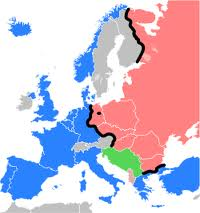 Churchill anxious to agree to a settlement over Soviet involvement in Eastern Europe signs Percentages Agreement 
U.S. refuses to accept agreement 
Instead of percentages, Soviet Union gets complete control over Eastern Europe
“Iron Curtain” – term used to describe dividing line between communist east and democratic west
191. What was communism like in Poland?
Stalin wanted to establish a communist state in Poland based on established Polish Communist Party
Non-communists felt that U.S. & Great Britain sold out Poland but there was little they could do because of Soviet power already established in Poland
1947 – Poland holds elections under conditions of intimidation – communists receive 80% of the vote – end of multi-party system
Soviet Union uses force to maintain communist control over Poland
192. How did the Truman Doctrine and the Marshall Plan attempt to contain communism?
Truman Doctrine – U.S. bails out Greece & Turkey but plan has broader scope of helping any peoples trying to ward off communism 
Leads to U.S. involvement in Cold War “hot-spots”
Korea, Vietnam, Cuba, Afghanistan 
Marshal Plan – George Marshal travels to Europe & witnesses destruction – says that destruction is prime soil for growth of communism 
U.S. pledges to send $ to any European country who wants it – only catch is they have to work with the U.S. to establish democracy 
Even offered to the Soviet Union but it is declined
193. What was communism like in Yugoslavia?
Civil war between communists (led by Josip Tito) & royalist Chetniks
Tito wins & communism triumphs but Stalin didn’t trust Titp
Alliance between Yugoslavia & Soviet Union breaks & Yugoslavia runs its own independent communist state
Stalin never liked independent communist states that were not under the direct control of the Soviet Union – Yugoslavia forced Stalin to be more repressive of other puppet regimes
194. What effect did the Berlin Blockade have?
City of Berlin divided just like nation of Germany – 4 zones of occupation
U.S. & Great Britain introduce new currency to their occupation zones – stronger than Soviet currency in their occupation zone
Stalin blockades city of Berlin (because it is in East Germany) – cuts it off from West
U.S. airlifts supplies to Berlin for 11 months – Stalin finally lifts blockade
Showed U.S. resolve to fight against communism
Cold War tensions rise although no actual fighting took place
195. Why was Germany divided post-WWII?
Potsdam Conference – agreement by Allies to temporarily divide Germany
4 zones of occupation – U.S., Great Britain, France, Soviet Union
1949 – U.S., Great Britain, France decide to combine their zones into Federal Republic of Germany 
Soviet Union creates German Democratic Republic
Fears of German rearmament & Cold War tensions kept Germany divided until 1989
196. Why was the Berlin Wall built and what effect did it have?
1958 – Khrushchev tells West that they have to remove troops from Berlin & East Germany would control access to the city
Eisenhower refuses
1961 – East German border police begin to build wall that divided city
2.5 million people moved from East Berlin to West Berlin by 1949 because of appeal of capitalism 
West does nothing to stop building of wall – kept their troops in Berlin & continued to have access to it
Constant crises over Berlin ended and both sides accepted a divided city
197. How did West Germany differ from East Germany during the Cold War?
West Germany 
Capitalist
Democratic
Marshal Plan $ used to rebuild
Postwar economic miracle – West German economy grew from $23 billion to $103 billion in 14 years – Adenaure & Ritter years
Social Democratic Party drops Marxist views & becomes less radical, more liberal 
East Germany 
Communist
Directly controlled by Soviet Union
Did not accept Marshal Plan $ - stripped of its factories/resources post WWII
Always behind West
198. What were the causes and effects of German reunification?
1989 – fall of Berlin Wall
Helmut Kohl – elected Chancellor in 1982 – conservative but pushed for reunification
1990 – German reunification recognized by European nations
Reunification raises questions & problems
East Germany becomes part of West Germany – democratic, capitalist
How to reconcile East German economy, infrastructure, political structure with that of West Germany?
199. What changes did Khrushchev make to the Soviet Union?
Stalin dies 1953, Khrushchev takes control
Significant reversal from previous regime
Secret Speech of 1956 – Khrushchev denounces Stalin & says that he will pursue a policy of “destalinization” – removing all traces of Stalin’s brutal regime
Khrushchev visits U.S. in 1959
1960 – Soviet Union shoots down U-2 spy plane of U.S. – leads to heightened Cold War Tensions
1962 – Khrushchev places missiles in Cuba – sparks Cuban Missile Crisis
Negotiations between Kennedy & Khrushchev allow both nations to avoid nuclear war
Domestically – Khrushchev makes some reforms from the Stalinist regime but keeps communism as the dominant ideology
200. What changes did Brezhnev make to the Soviet Union?
Khrushchev forced to retire, 1964 because of the relative liberalization of his regime
Brezhnev named successor – does not reinstitute Stalinist policies but does strengthen bureaucracy & KGB, also encourages further clamp down on satellite nations 
Czechoslovakia, 1968 – reform movement emerges known as “Prague Spring”
Brezhnev views this as a threat to Warsaw Pact – declares Brezhnev Doctrine
Soviet Union has right to intervene in any communist nation as it sees fit
Reform movement crushed & leader of Czechoslovakia replaced with someone Brezhnev liked
201. What were the effects of Gorbachev’s glasnost and perestroika?
Brezhnev dies 1981 – Gorbachev succeeds him
Opposed Brezhnev doctrine 
Satellite states underwent reforms in 1980s, Gorbachev does nothing to stop them
Problems in the Soviet Union revealed to the public with events like the failed invasion of Afghanistan, Chernobyl disaster
Gorbachev acknowledges need for change to Soviet system but wants to limit the extent of the change (never intended for his reforms to bring about an end to the Soviet Union or communism)
Glasnost – openness – allowed for public debate about government without reciprocity from the state
Perestroika – economic reforms much like the NEP of Lenin – allowed for small scale capitalism & private enterprise
Glasnost & Perestroika coupled with reforms in the satellite nations in the 1980s led the people of the Soviet Union to want more change & eventually led to the collapse of communism & the Soviet Union
202. Why did the Soviet Union fall and how did Yeltsin and Putin rule Russia after the collapse?
Growing call for further reforms thanks to Glasnost & Perestroika 
Nationalist movements spring up – Lithuania declares independence
1990 – Gorbachev plays damage control & puts hard-liners in the Kremlin to stop further reform
Rivalry between Gorbachev & Yeltsin (chairman of Russian Parliament)
1991 – hard-line communist attempt to stage a coup because they felt that Gorbachev was too liberal
Yeltsin defies plotters of the coup (stands on a tank outside Parliament) – coup fails & Gorbachev turns the keys over to people who elect Yeltsin 
The Russian Republic
Yeltsin 
“Shock therapy” – rapidly move the economy from state controlled communism to full blown capitalism – led to massive poverty & huge gap between wealthy & poor
Political problems force Yeltsin to shell parliament & dissolve it – created new constitution that gave the president more power
Putin
Prime minister under Yeltsin – Yeltsin resigns, Putin wins presidency
Democracy under fire – Putin ends popular elections in Russian provinces
Forced to deal with Chechnya & terrorism
203. What were the causes and effects of the creation of Israel?
1947 – Great Britain announces they are withdrawing from Palestine – UN to determine its fate
Demands for a Jewish homeland grow stronger after Holocaust
Original movement started in 19th century by Theodore Herzl – Zionism
1948 – UN announces that it will partition Palestine & Israel is born
Israel is immediately attacked by surrounding Arab nations but is able to fight back & gain some land
Constant conflict in Middle East because of it
204. What caused the British to withdraw from Africa?
1956 – Abdul Nasser (president of Egypt) announces that he is going to nationalize Suez Canal – British owned
Britain, France & Israel plan surprise attack on Egypt
Huge outcry from U.S. & Soviet Union & Britain, France & Israel withdraw
Suez Canal goes to Egypt
1957 – Ghana declares independence from Great Britain, other colonies follow suit
Decolonization happens because European nations cannot afford to maintain colonies – devastation from WWII
205. What caused the British to withdraw from India?
Sepoy Mutiny, 1857 – beginning of Congress Party in India
Worked to gain independence from Britain for almost 100 years
Supported WWI & WWII by sending troops to help out Great Britain – thought it would be a good faith offer to Britain
Mohandas Gandhi – used civil disobedience & nonviolence to “attack” British control over India
Salt March
Encouraged Indians to make their own cloth
1947 – India gains independence & is partitioned into India & Pakistan (based on religious differences) 
British decision to partition partly based on request from Muslim League
206. What were the causes and effects of the Algerian independence movement?
Maintaining colonies is desirable to France in order to restore national honor after WWII
Algeria = France’s most important colony
French controlled since 1830
1 million French people lived in colony
1958 – near civil war breaks out because Fourth Republic doesn’t want to grant independence
1962 – Charles de Gaulle (leader of the new Fifth Republic) grants independence
Mass migration of French people from Algeria to France
207. What was the anti-colonial struggle in Vietnam like and why did it turn into a Cold War conflict?
Vietnam = French colony since 18th century
Japan took it over during WWII – lost war & colony goes back to France
Nationalist movement against Japan – Ho Chi Minh (communist)
Ho Chi Minh continues nationalist struggle against France who doesn’t want to let colony go
U.S. involvement because of containment policy
208. What economic and social reforms were made in Great Britain post-WWII?
Winston Churchill & Conservative Party replaced by Clement Attlee & Labour Party
Labour Party begins to implement social reforms & eventually creates a welfare state
National Health Service (NHS) introduced 1945
Welfare state supported by liberals & conservatives
209. What impact did the nationalization of industry have on Great Britain?
1945 – British government began taking control of the Bank of England, railroads, electric, iron & steel industries
Economic conditions remained grim during immediate post-war years
Wartime spending depleted resources & gold
Cold War spending took its toll
“Age of Austerity” – rationing of food lasted until 1954
Conservatives come back in control in 1952 – continued to support social services
210. What were the reasons for Great Britain’s economic decline post-WWII?
Reliance on older factories
Lacked central economic planning
Aggressive unions that demanded higher pay without greater productivity 
Study of sciences in British universities becomes less & humanities becomes more
211. Why has violence in Northern Ireland worsened?
1972 – 13 Catholics killed by British soldiers when they were marching – Bloody Sunday
Led to renewed violence against British – Irish Republican Army (IRA) 
IRA continues to fight against British presence in Northern Ireland
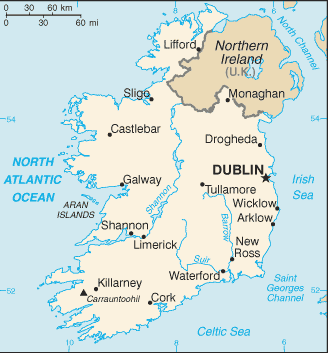 212. What impact did Margaret Thatcher’s policies have on Great Britain?
1979 – Labour Party unable to deal with strikes that plagued the nation  conservative Margaret Thatcher elected as PM
First female Prime Minister 
Policies
Tough stance on unions – did not give into their demands
Tight control over supply of money – reduced inflation
Cuts in public spending
Tax cuts for wealthy
Involvement in war over Falkland Islands (vs. Argentina) – gave Thatcher support
Lost support when she tried to introduce market principles to NHS & education system
1994 – Labour Party moves away from socialist roots & becomes “New Labour” – Tony Blair elected
213. What were the shortcomings of the Fourth Republic in France?
1945 - Fourth Republic formed after the fall of the Vichy Regime in France
De Gaulle backs away from it because it lacked the role of a strong presidency 
Gave women the right to vote
Had to deal with series of colonial problems 
Crisis in Algeria led to fears that a military coup would take control of France 
1958 – Fifth Republic is formed & de Gaulle becomes president
Grants Algeria indepdendence
214. What were the policies of the Fifth Republic in France?
Fifth Republic formed in light of Algerian independence movement 
Policies
Grants Algerian independence 
Partition of Vietnam (N&S)
Vetoed Britain’s attempt to enter into the Common Market, 1962
Refused to sign Limited Test Ban Treaty – wanted to ensure its own defense
Recognized communist government in China
215. What economic problems faced France post-WWII?
Postwar France completely devastated
Coalition government included the French Communist Party – later pushed out in 1947 because of U.S. pressure
Jean Monnet – economic change
Monnet Plan – established CGP – allowed non-political people to run the economy 
French economy does very well but at the cost of French culture – “Americanization” feared
1968 – Student Revolts
Students angry at the sterile course of French life
Too many students in higher education – crowded classrooms & poor learning
Serious revolts in Paris
For a time, workers joined in – later backed away from revolt because workers demands were limited compared to students’ demands to reorganize soviety
216. What political and economic changes happened in Italy post-WWII?
Fall of Mussolini’s regime 1943 – violent civil war until end of WWII
Christian Democratic Party dominates Italian government until 1990s but Communist party still very strong
Italian economy did very in 1950s-1960s
Institute for Industrial Reconstruction – government control over large industry
“Southern Question” – what to do with less industrialized, poor Southern Italy?
Land reform – breaks up large estates
$ pumped into region to modernize
Economic gap between N & S still exists today
1970s – economic troubles & political instability
217. What was the OEEC and how did it lead to European integration?
Organization for European Economic Cooperation (OEEC) formed to distribute $ given by the U.S. in the Marshal Plan
Initial work aimed at lowering tariffs & eliminating trade barriers between nations receiving Marshal Pan $
218. What was the ECSC and how did it lead to European integration?
European Coal and Steel Community (ECSC), 1951
Administered the steel & coal resources of its member nations: France, West Germany, Italy, Belgium, Netherlands, Luxemburg 
Robert Schuman – architect of ECSC – wanted to make war between Germany & France impossible – economic cooperation
219. How did the ECSC transform into the EEC?
1957 – original members of ECSC sign Treaty of Rome that established the European Economic Community (EEC)
More commonly referred to as the Common Market
Britain, Ireland, Denmark join in 1973
1986 – first major revision to Treaty of Rome – The European Single Act
Free movement among member nations of capital, labor & services
220. How did the EEC transform into the EU?
Treaty of Maastricht – 1992
Establishment of a common currency – the Euro
Introduced new areas of increased cooperation – defense, justice, environmental affairs
Name change from the EEC to the European Union (EU)
221. What was the role of the EU and what does its future look like?
Recent years – EU has added new member states
Most of which came from the former Warsaw Pact after breakup of Soviet Union
Desire to have a European Constitution – voted down by France in 2005
Uncertain if there will ever be a European Constitution because all member states would have to OK it